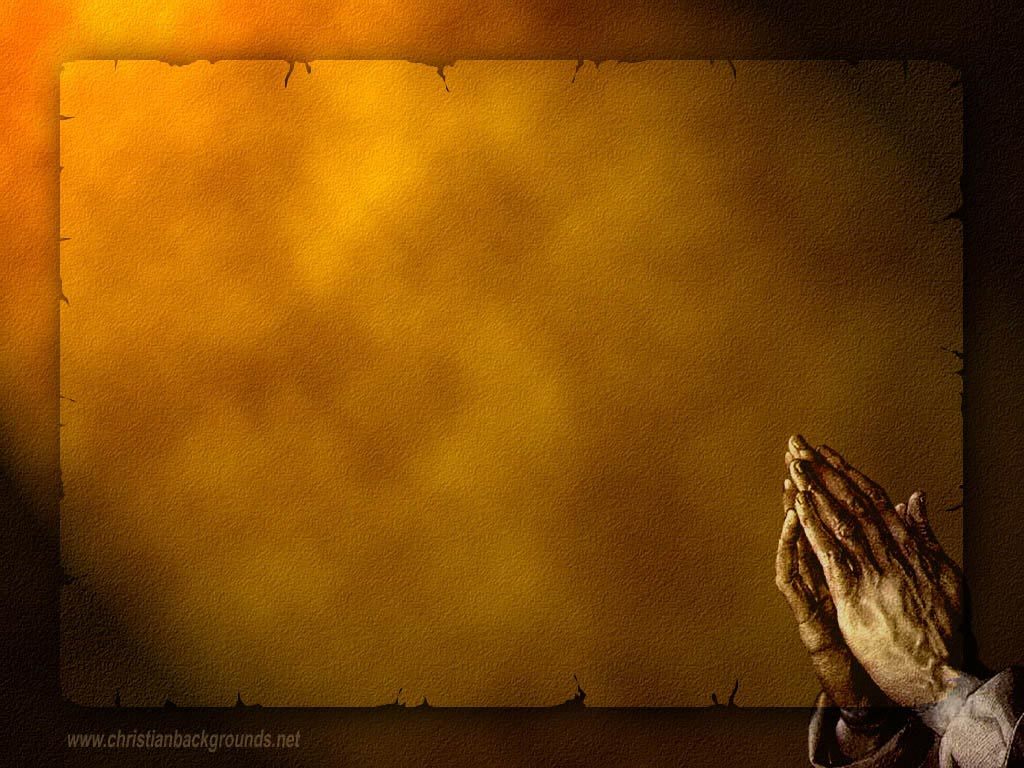 Don’t Forget to PrayLuke 18:1-8
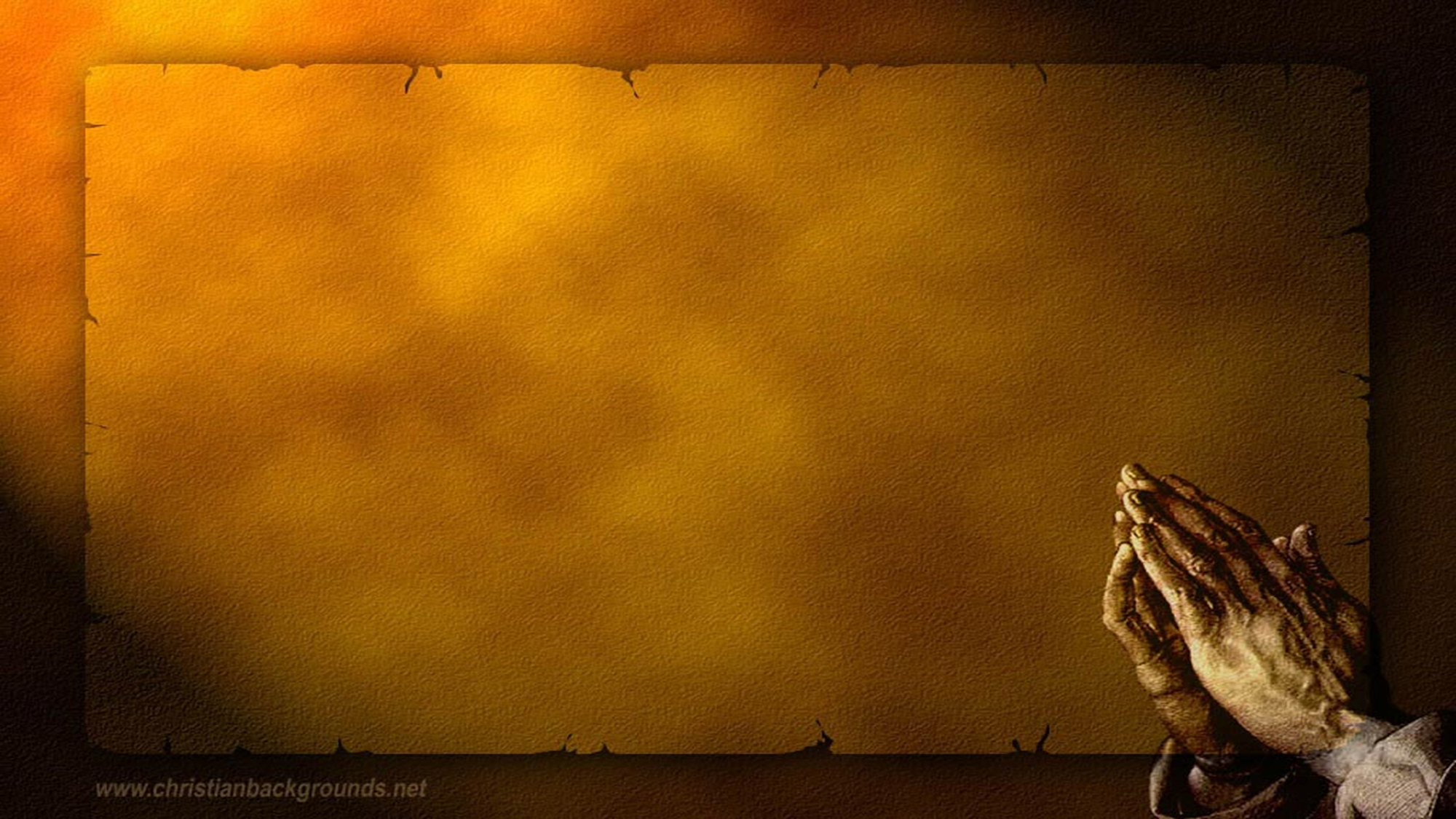 Don’t Forget to Pray
“The effective, fervent prayer of a righteous man avails much.”
(James 5:16)
Pray for strength…
In trials and tribulation. (James 5:13; Psalm 50:15; 2 Corinthians 1:3-5)
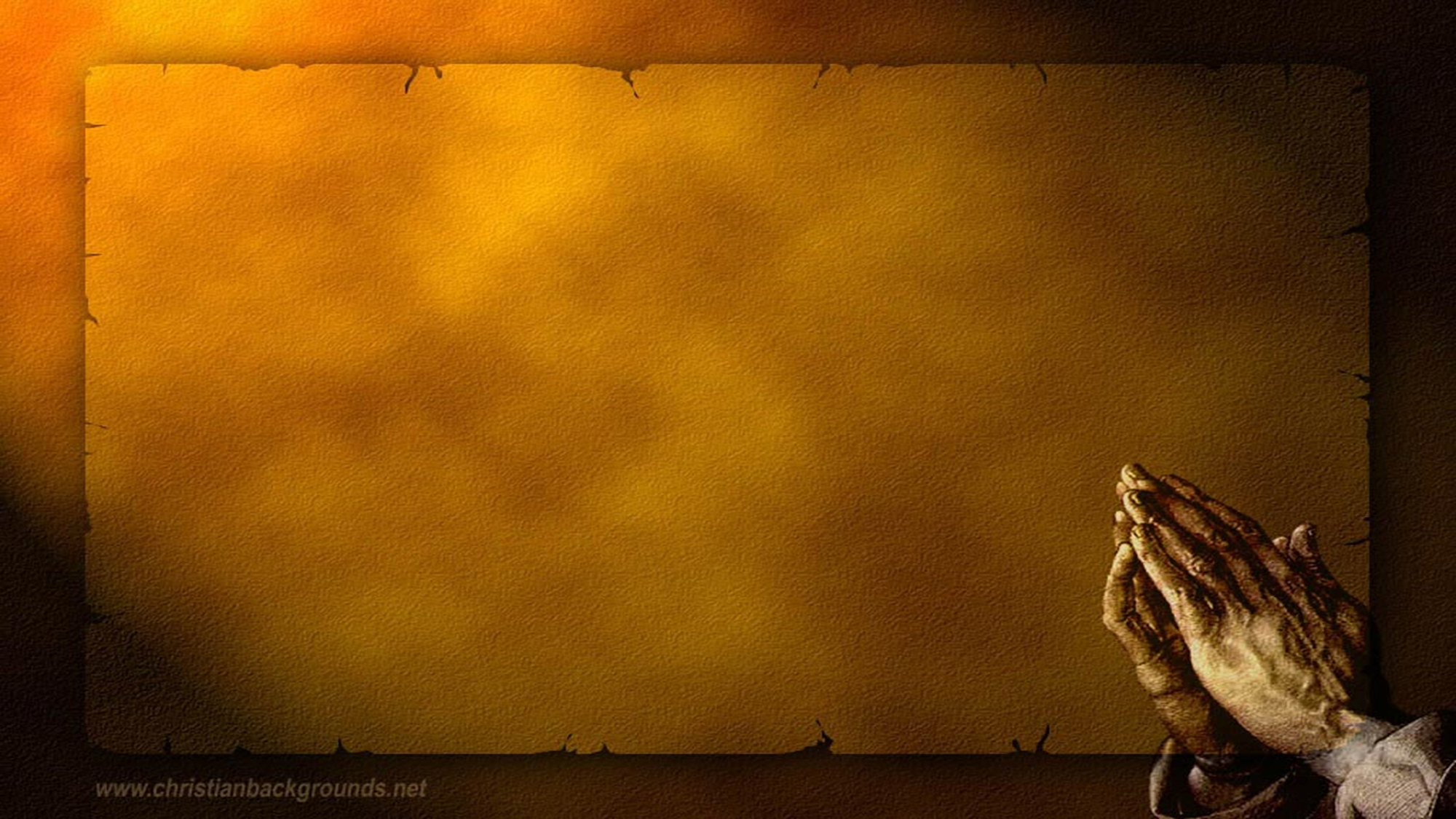 James 5:13
“The effective, fervent prayer of a righteous man avails much.”
(James 5:16)
Is anyone among you suffering? Let him pray. Is anyone cheerful? Let him sing psalms.
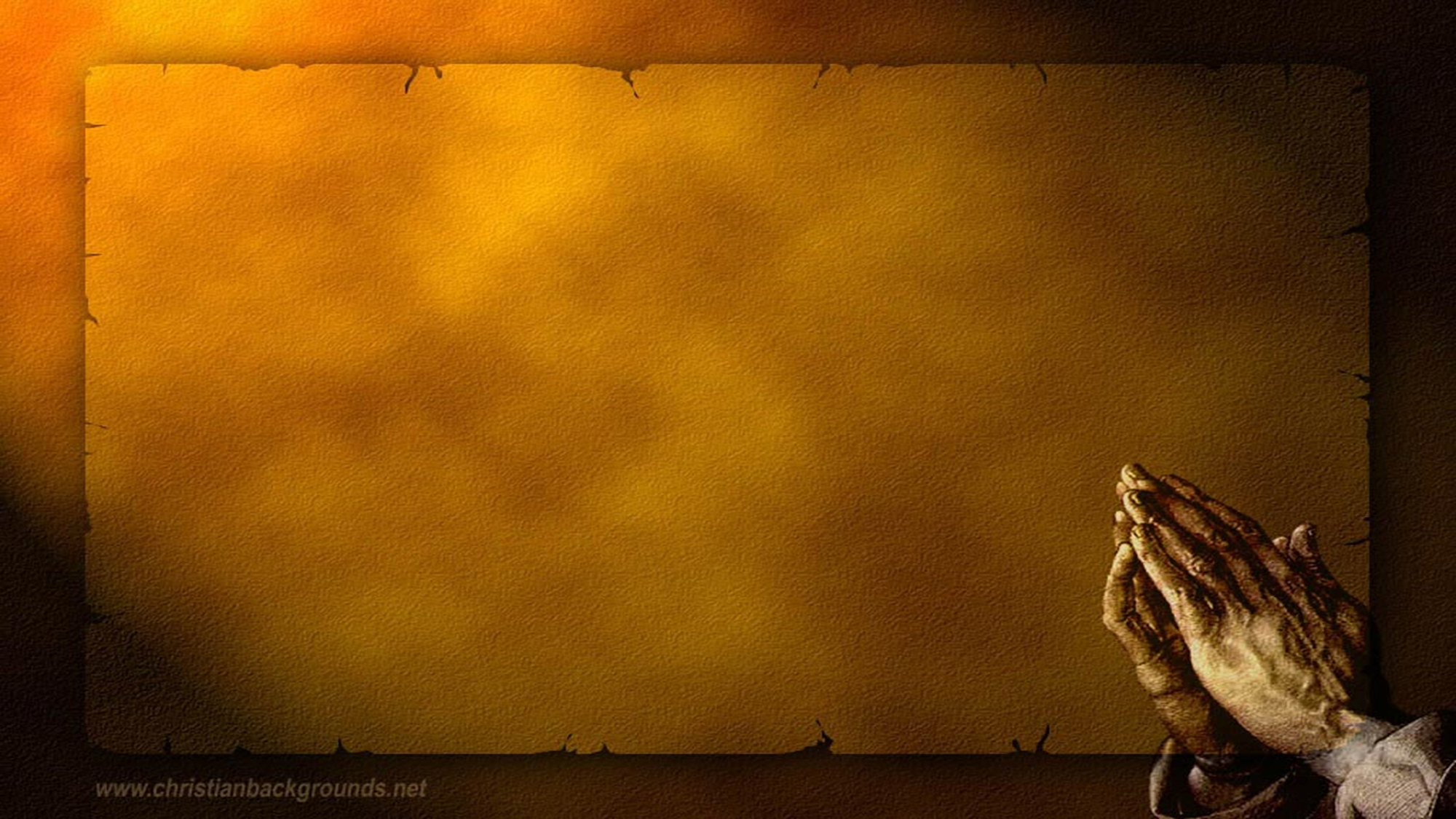 Psalm 50:15
“The effective, fervent prayer of a righteous man avails much.”
(James 5:16)
Call upon Me in the day of trouble; I will deliver you, and you shall glorify Me.
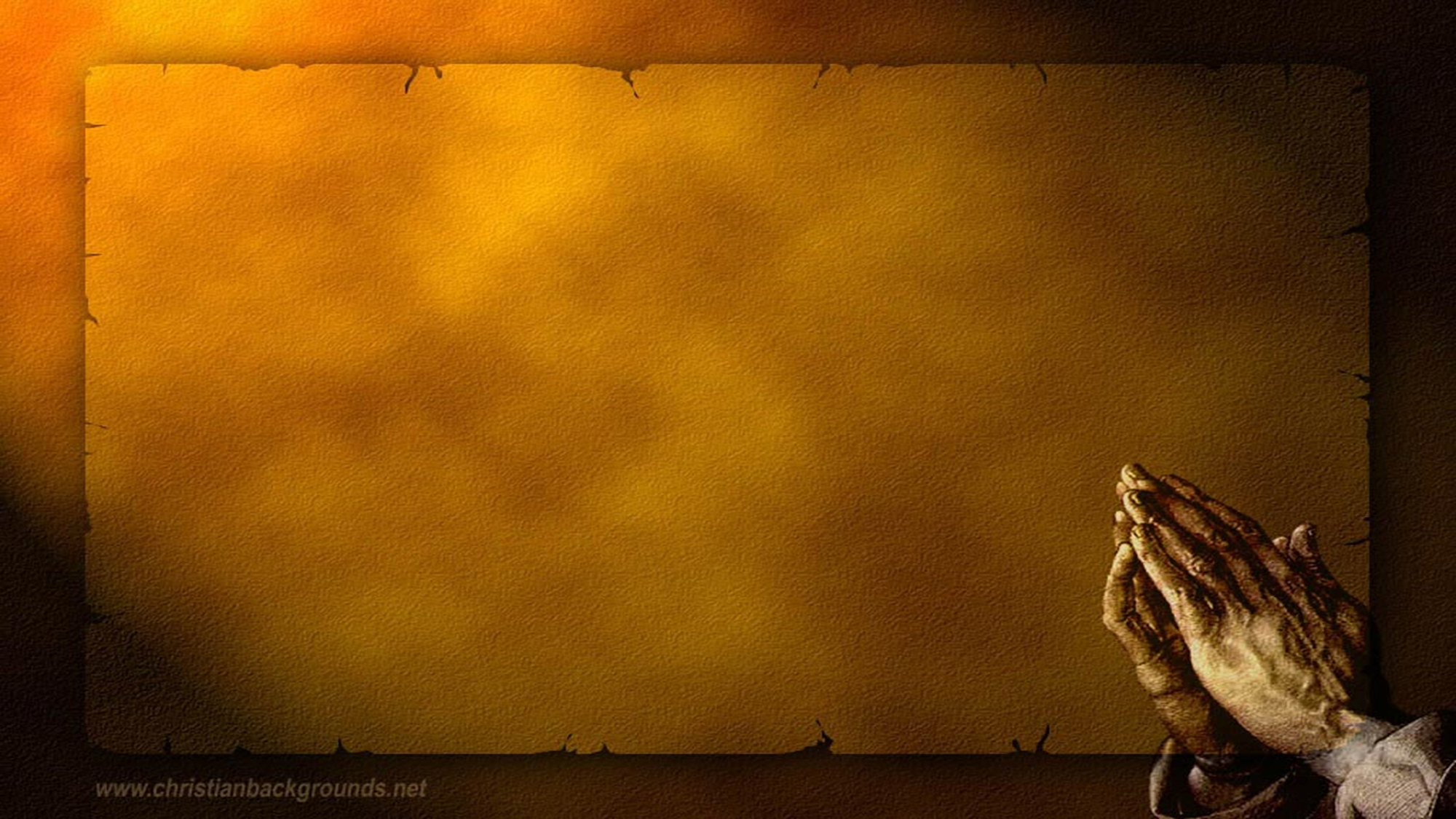 2 Corinthians 1:3-5
“The effective, fervent prayer of a righteous man avails much.”
(James 5:16)
Blessed be the God and Father of our Lord Jesus Christ, the Father of mercies and God of all comfort, 4 who comforts us in all our tribulation, that we may be able to comfort those who are in any trouble, with the comfort with which we ourselves are comforted by God. 5 For as the sufferings of Christ abound in us, so our consolation also abounds through Christ.
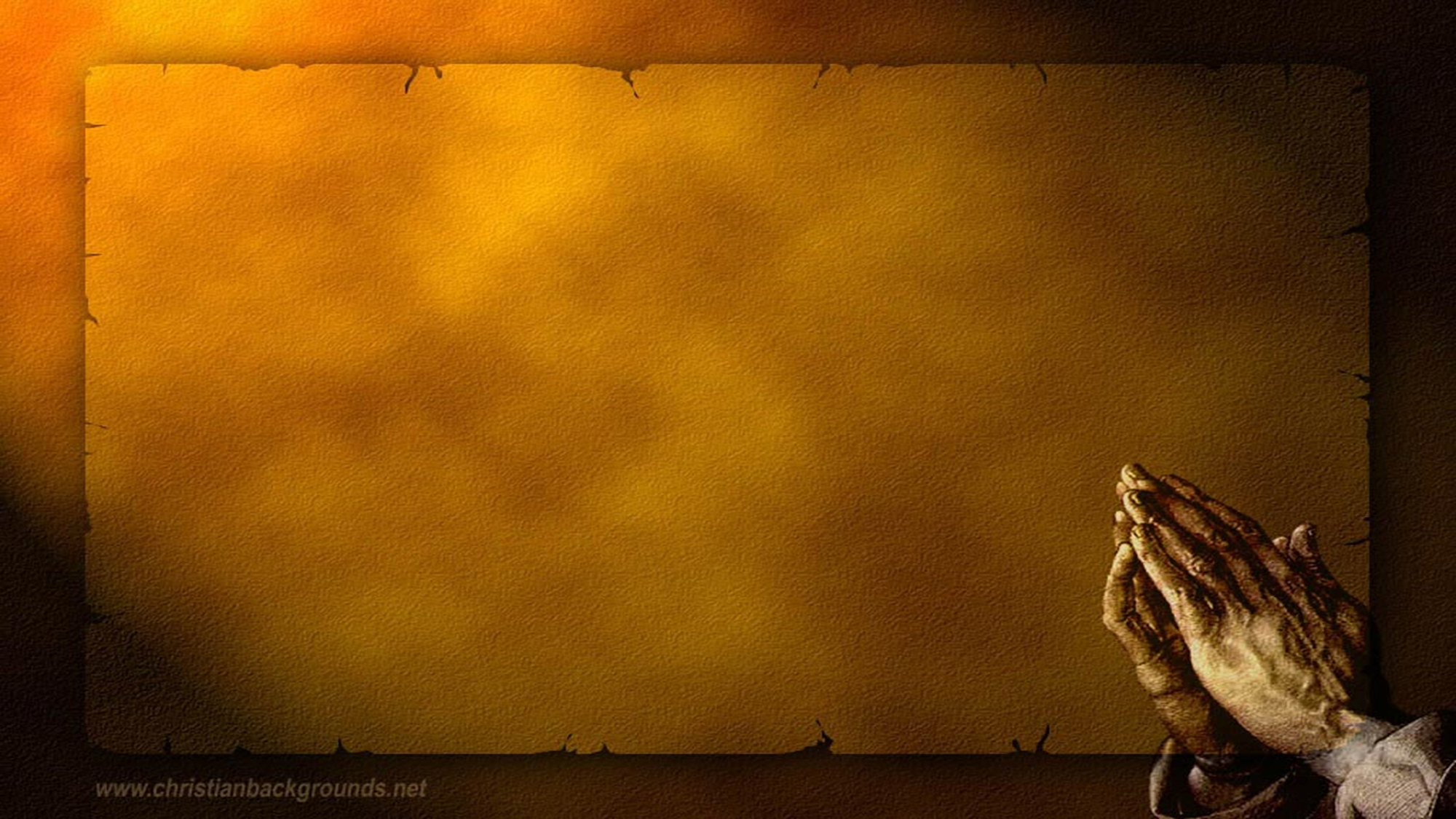 Don’t Forget to Pray
“The effective, fervent prayer of a righteous man avails much.”
(James 5:16)
Pray for strength…
In trials and tribulation. (James 5:13; Psalm 50:15; 2 Corinthians 1:3-5)
To endure temptation. (James 1:12; Matthew 26:40-41; Psalm 119:28-30; 1 Corinthians 10:13)
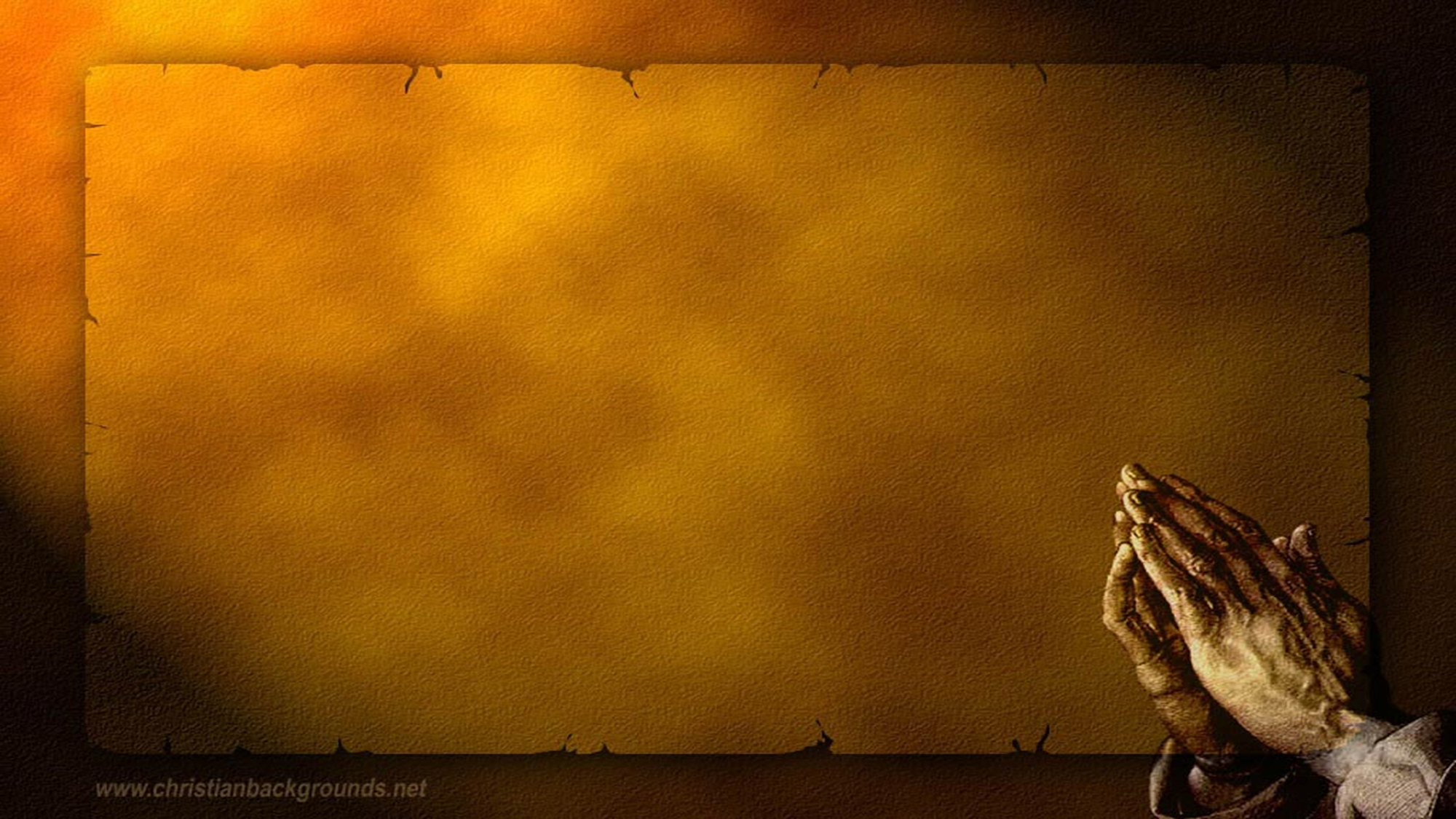 James 1:12
“The effective, fervent prayer of a righteous man avails much.”
(James 5:16)
Blessed is the man who endures temptation; for when he has been approved, he will receive the crown of life which the Lord has promised to those who love Him.
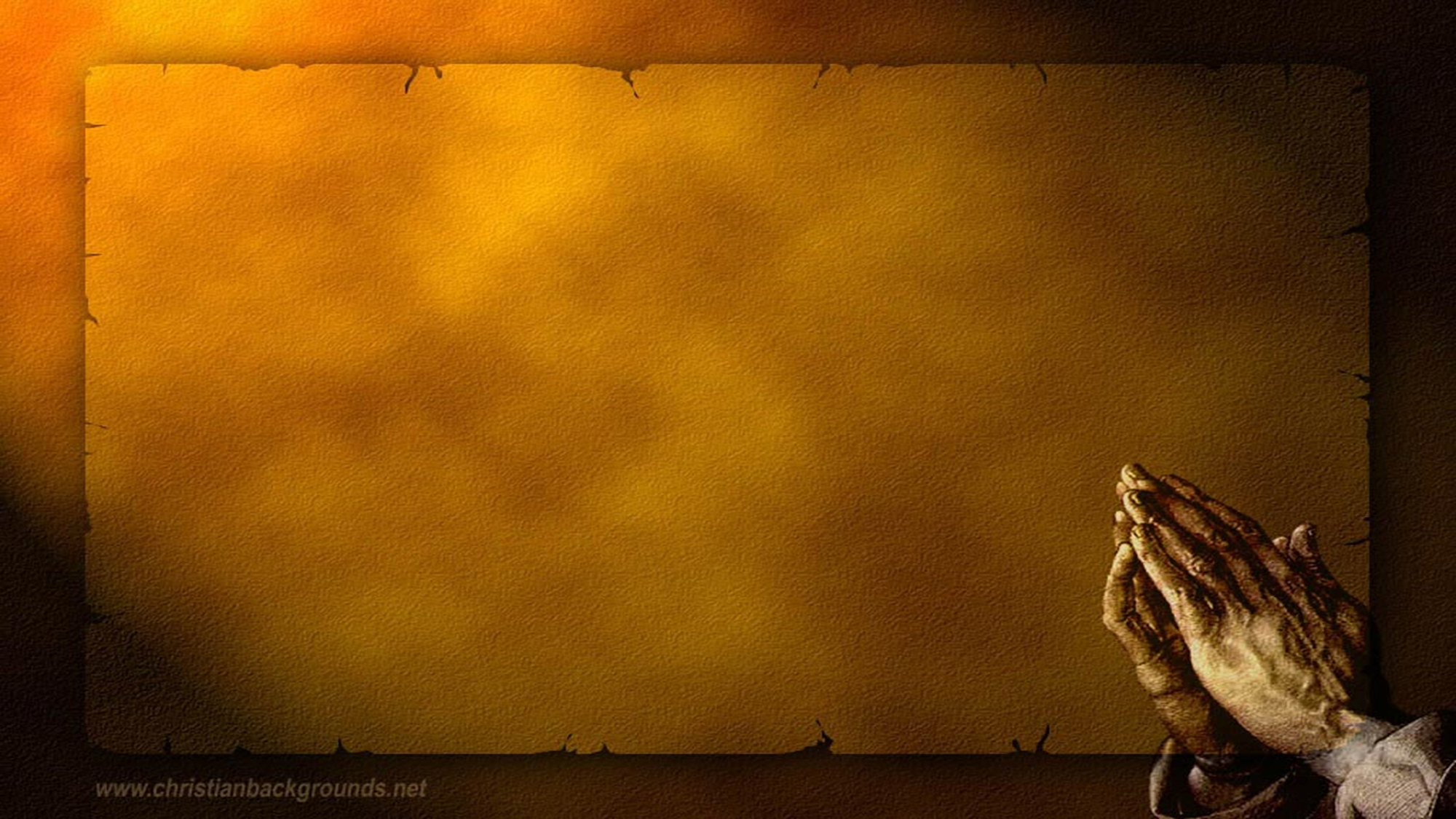 Matthew 26:40-41
“The effective, fervent prayer of a righteous man avails much.”
(James 5:16)
Then He came to the disciples and found them sleeping, and said to Peter, "What! Could you not watch with Me one hour? 41 Watch and pray, lest you enter into temptation. The spirit indeed is willing, but the flesh is weak."
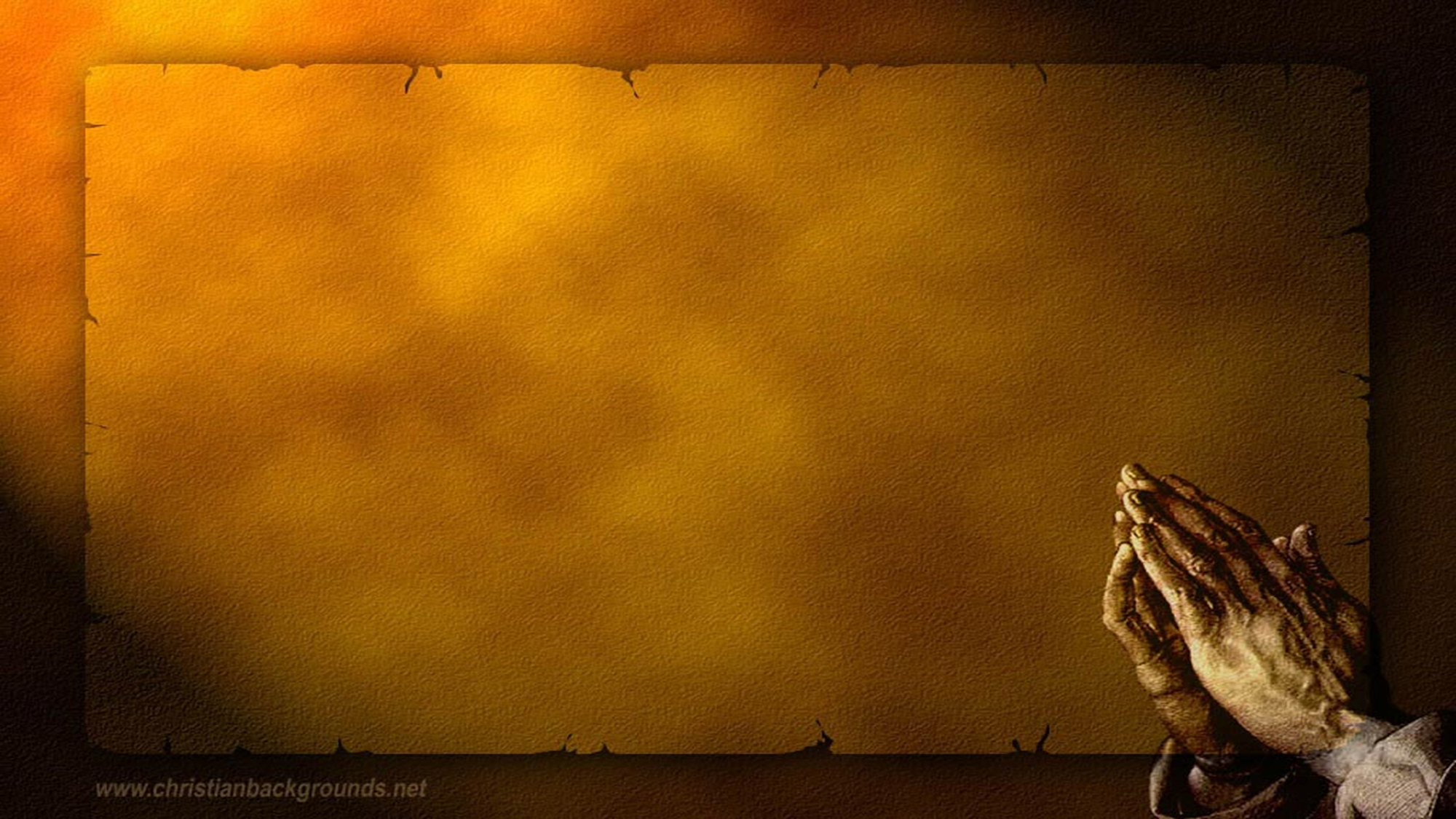 Psalm 119:28-30
“The effective, fervent prayer of a righteous man avails much.”
(James 5:16)
My soul melts from heaviness; Strengthen me according to Your word. 29 Remove from me the way of lying, And grant me Your law graciously. 30 I have chosen the way of truth; Your judgments I have laid before me.
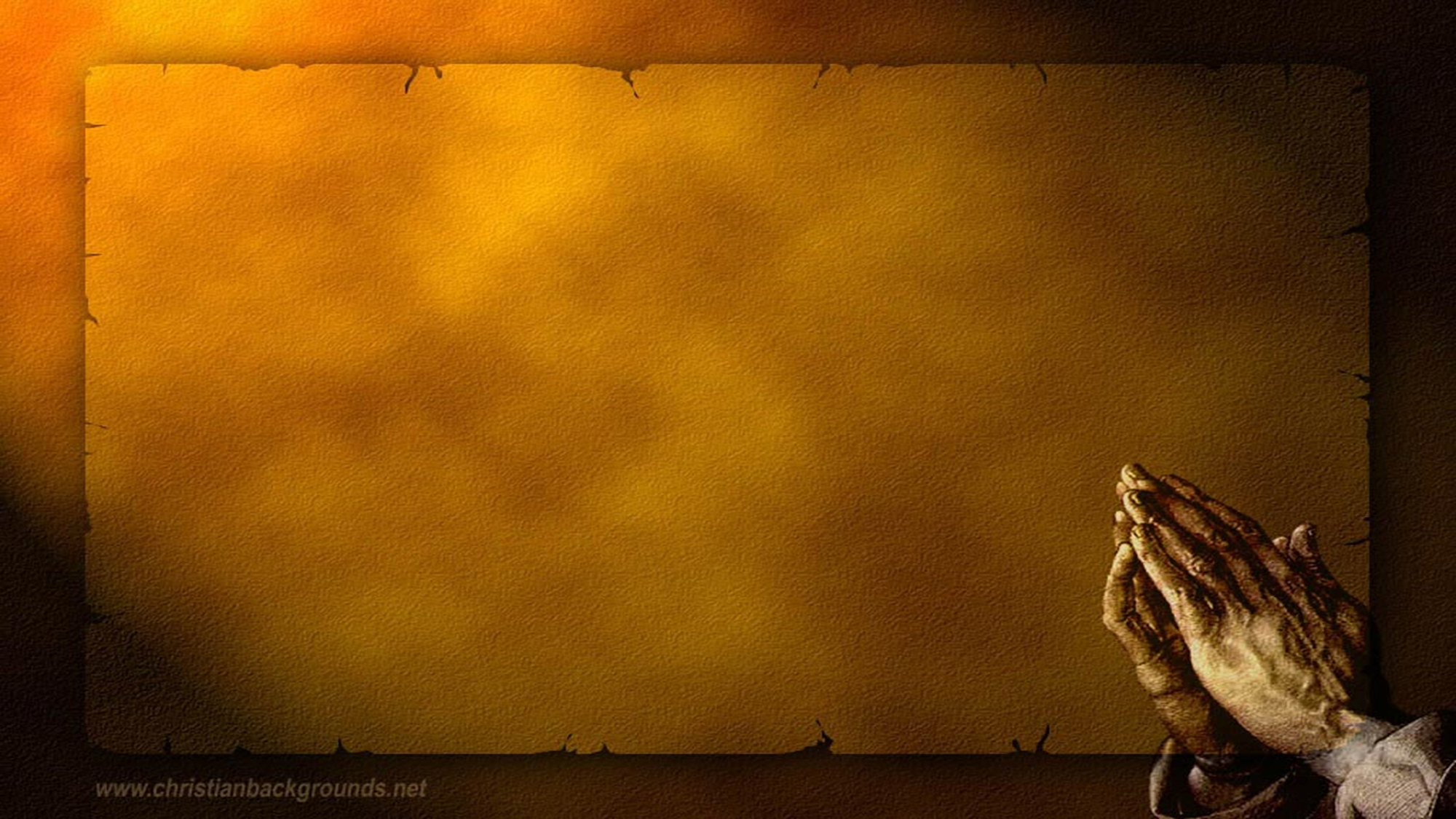 1 Corinthians 10:13
“The effective, fervent prayer of a righteous man avails much.”
(James 5:16)
No temptation has overtaken you except such as is common to man; but God is faithful, who will not allow you to be tempted beyond what you are able, but with the temptation will also make the way of escape, that you may be able to bear it.
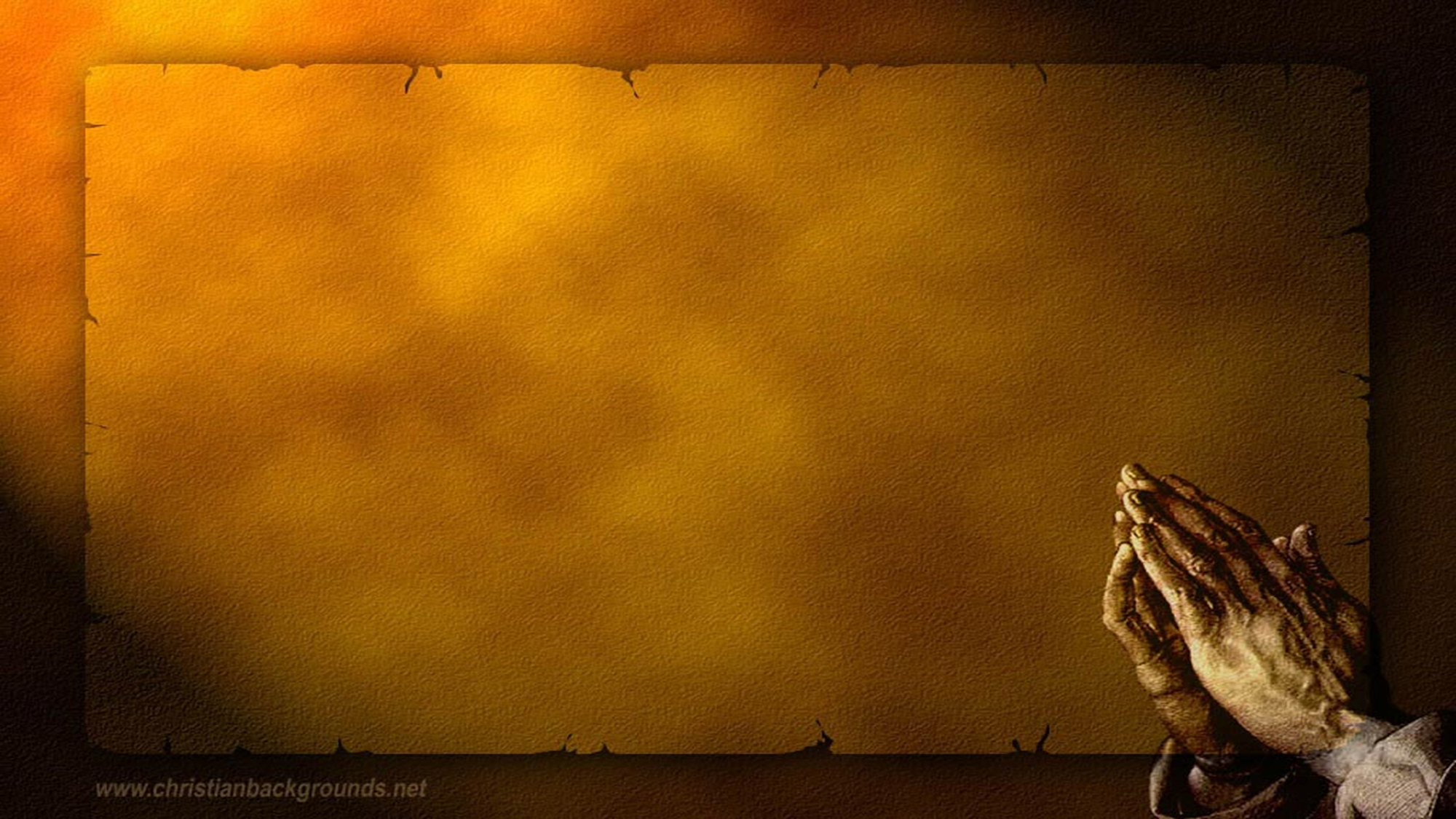 Don’t Forget to Pray
“The effective, fervent prayer of a righteous man avails much.”
(James 5:16)
Pray for strength…
In trials and tribulation. (James 5:13; Psalm 50:15; 2 Corinthians 1:3-5)
To endure temptation. (James 1:12; Matthew 26:40-41; Psalm 119:28-30; 1 Corinthians 10:13)
Pray for knowledge and wisdom…
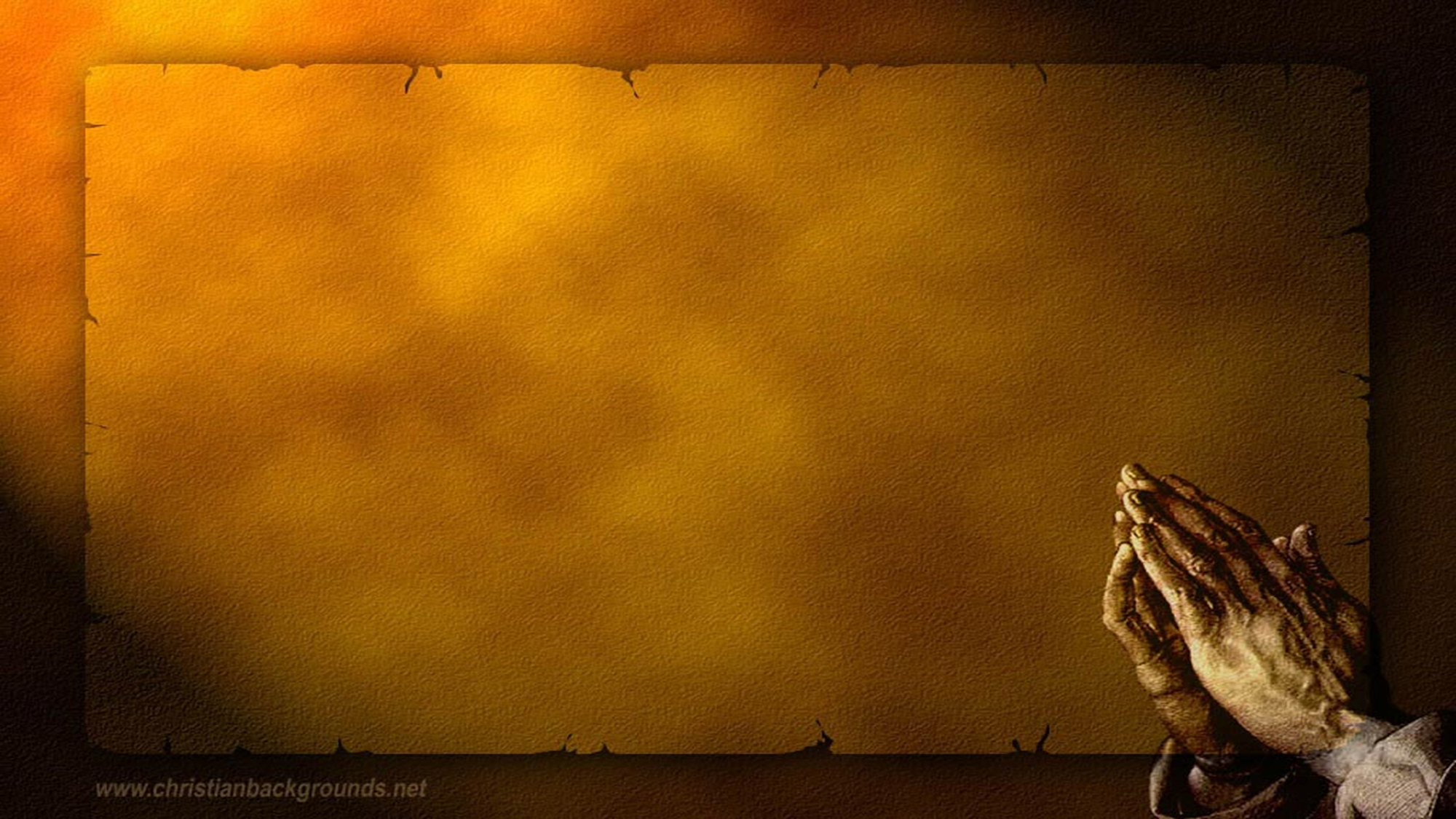 James 1:5
“The effective, fervent prayer of a righteous man avails much.”
(James 5:16)
If any of you lacks wisdom, let him ask of God, who gives to all liberally and without reproach, and it will be given to him.
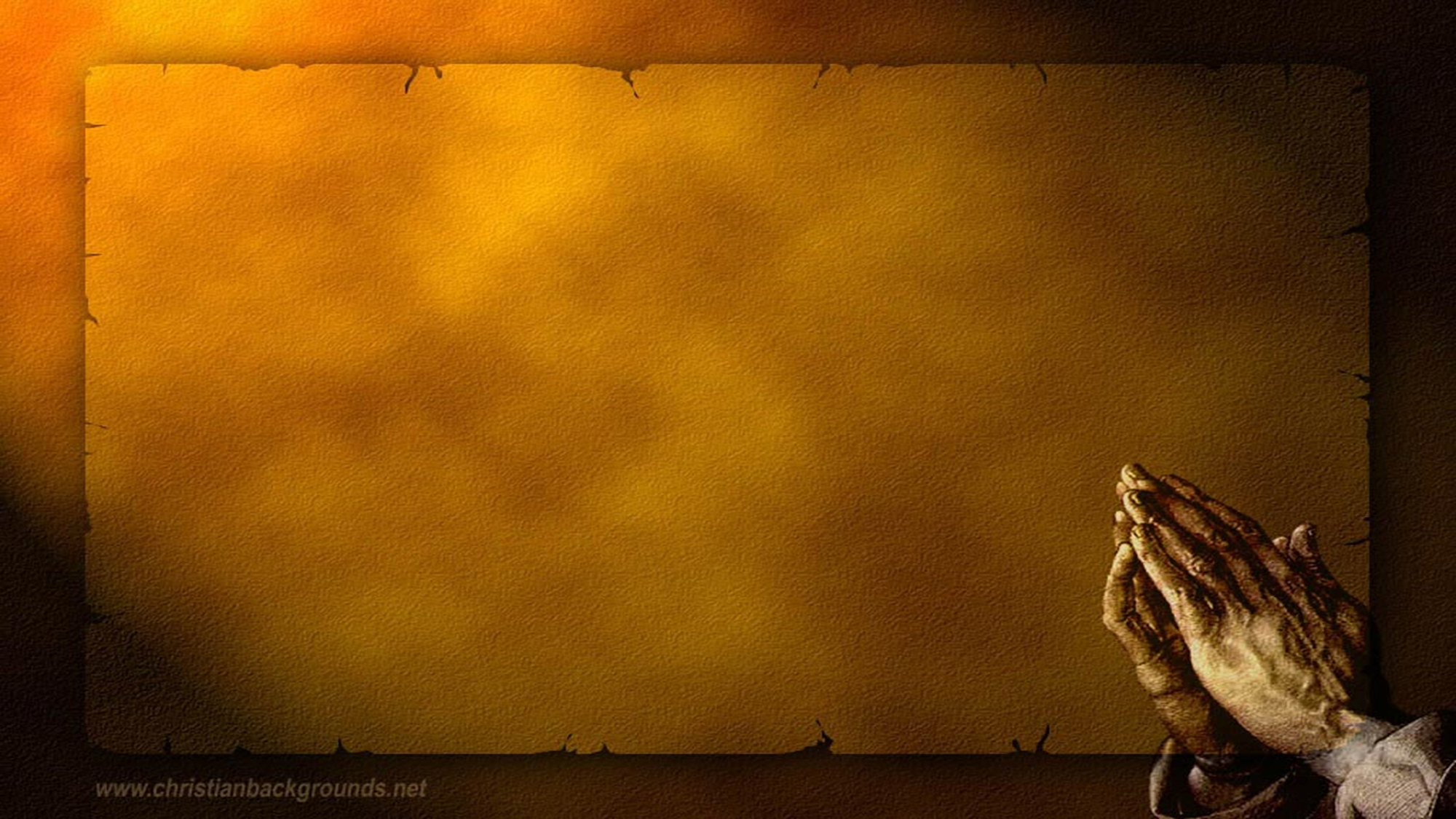 Don’t Forget to Pray
“The effective, fervent prayer of a righteous man avails much.”
(James 5:16)
Pray for strength…
In trials and tribulation. (James 5:13; Psalm 50:15; 2 Corinthians 1:3-5)
To endure temptation. (James 1:12; Matthew 26:40-41; Psalm 119:28-30; 1 Corinthians 10:13)
Pray for knowledge and wisdom…
To better serve God. (Colossians 1:9-10; Psalm 25:4-5; 119:26-27)
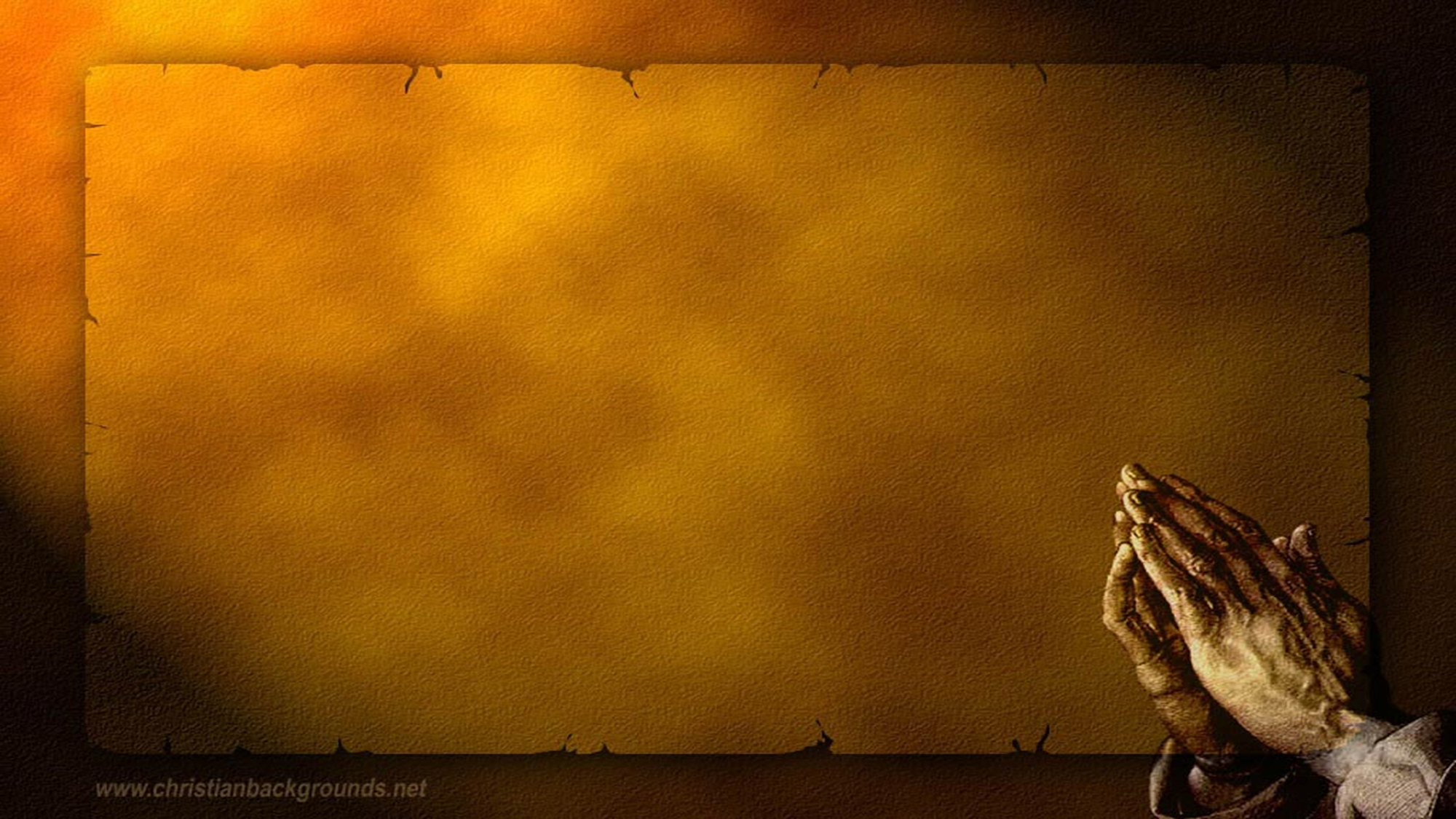 Colossians 1:9-10
“The effective, fervent prayer of a righteous man avails much.”
(James 5:16)
For this reason we also, since the day we heard it, do not cease to pray for you, and to ask that you may be filled with the knowledge of His will in all wisdom and spiritual understanding; 10 that you may walk worthy of the Lord, fully pleasing Him, being fruitful in every good work and increasing in the knowledge of God.
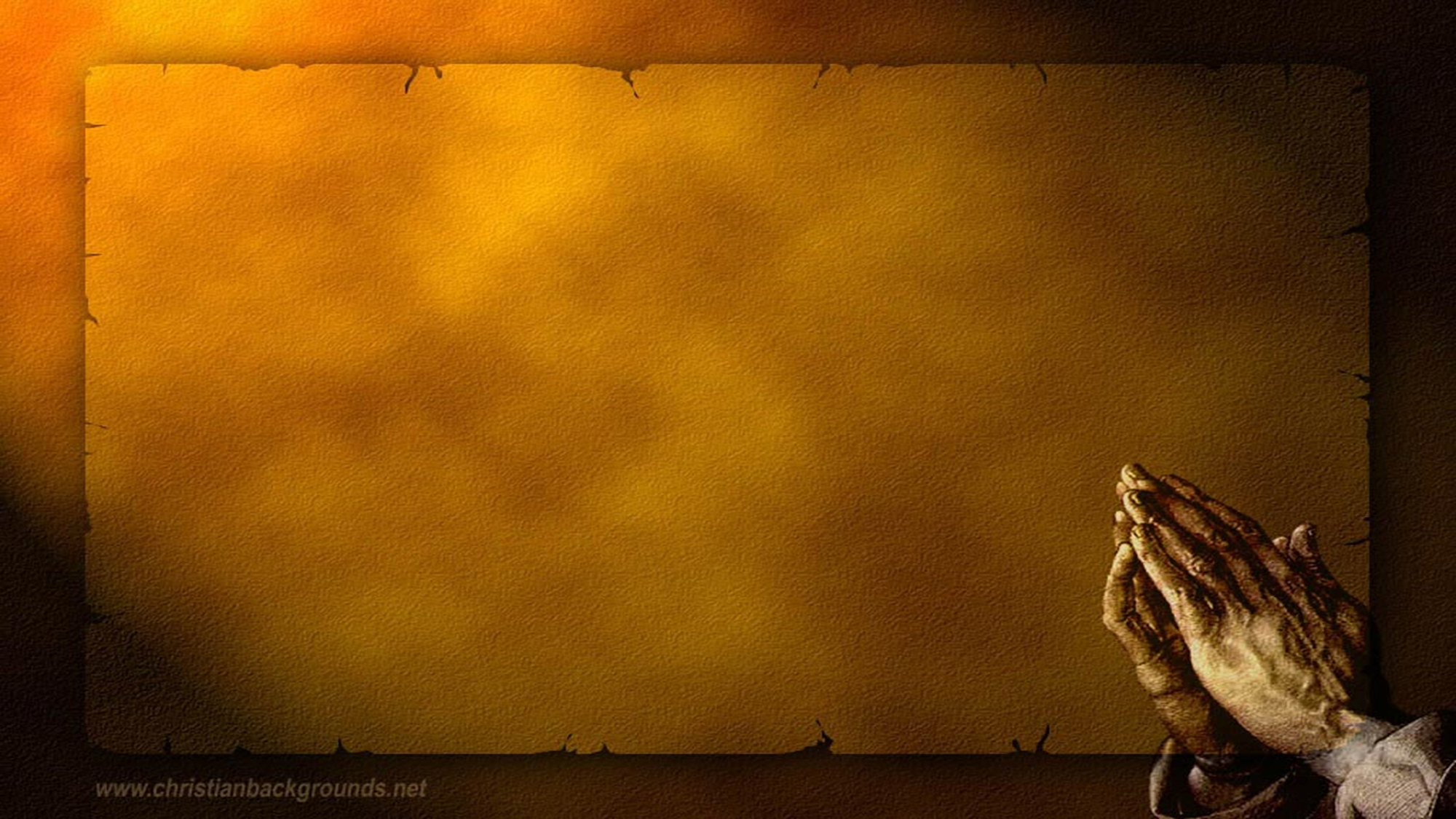 Psalm 25:4-5
“The effective, fervent prayer of a righteous man avails much.”
(James 5:16)
Show me Your ways, O LORD; Teach me Your paths. 5 Lead me in Your truth and teach me, For You are the God of my salvation; On You I wait all the day.
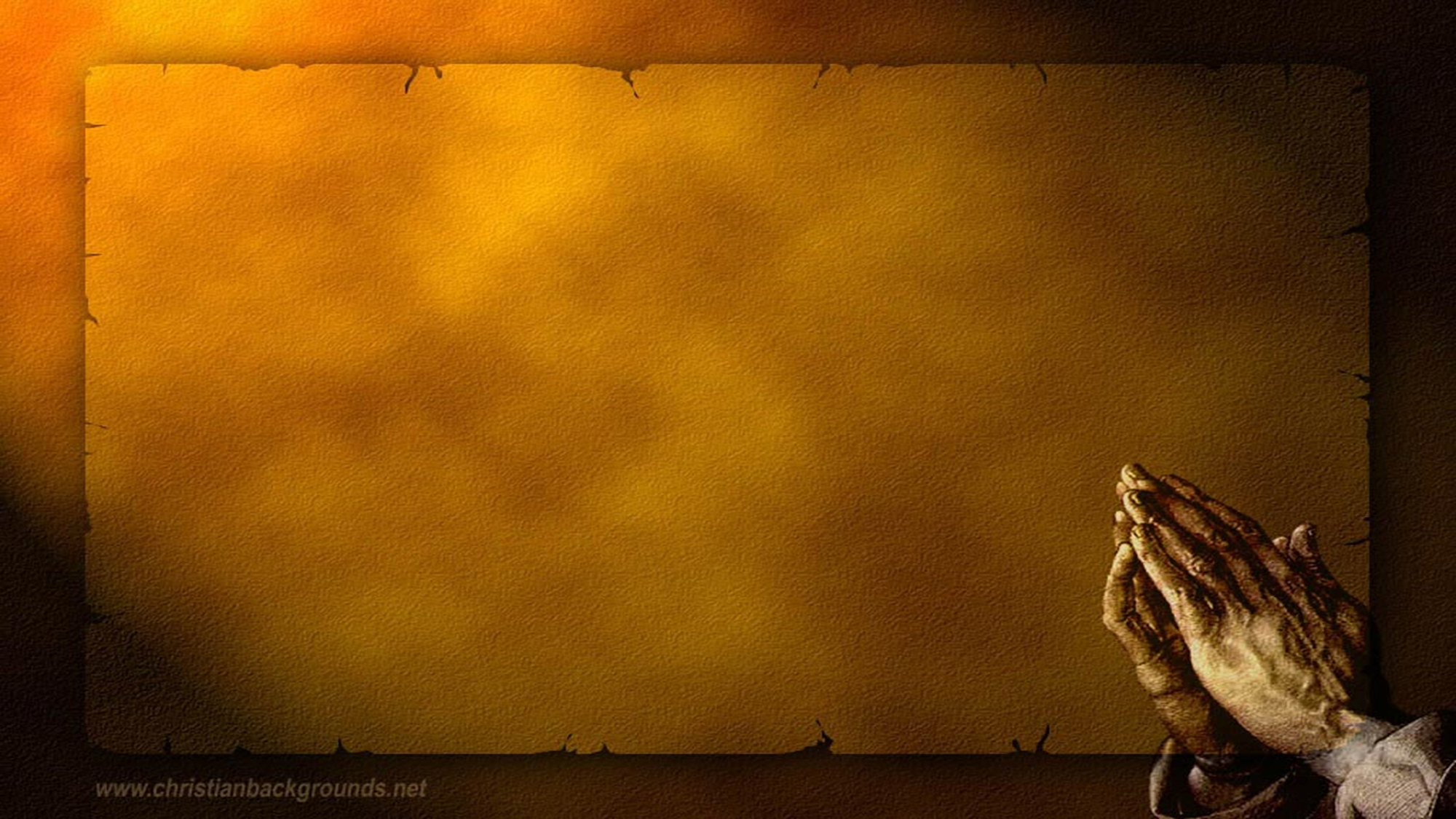 Psalm 119:26-27
“The effective, fervent prayer of a righteous man avails much.”
(James 5:16)
I have declared my ways, and You answered me; Teach me Your statutes. 27 Make me understand the way of Your precepts; So shall I meditate on Your wonderful works.
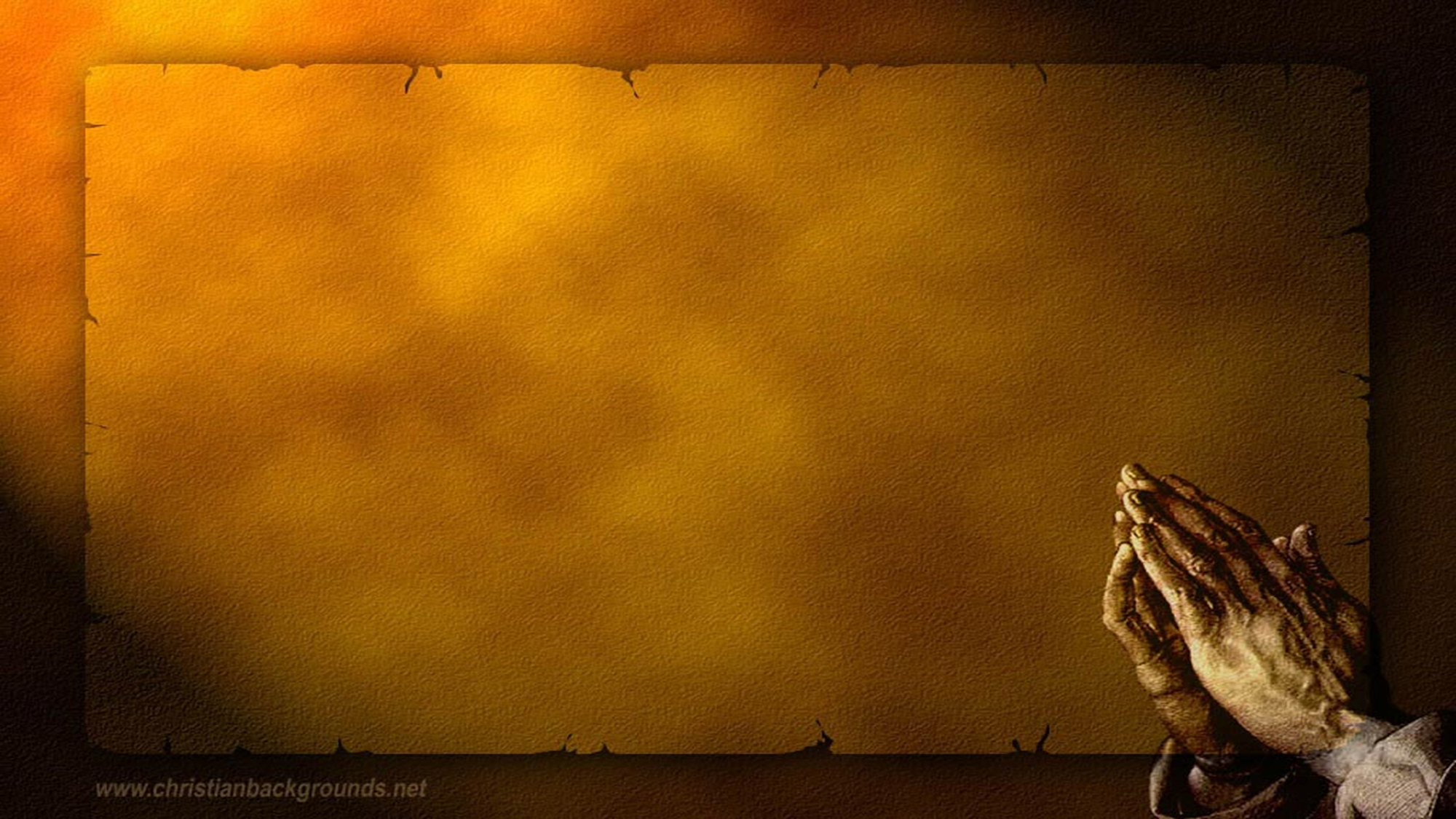 Don’t Forget to Pray
“The effective, fervent prayer of a righteous man avails much.”
(James 5:16)
Pray for strength…
In trials and tribulation. (James 5:13; Psalm 50:15; 2 Corinthians 1:3-5)
To endure temptation. (James 1:12; Matthew 26:40-41; Psalm 119:28-30; 1 Corinthians 10:13)
Pray for knowledge and wisdom…
To better serve God. (Colossians 1:9-10; Psalm 25:4-5; 119:26-27)
To better serve the church. (Ephesians 6:17-18)
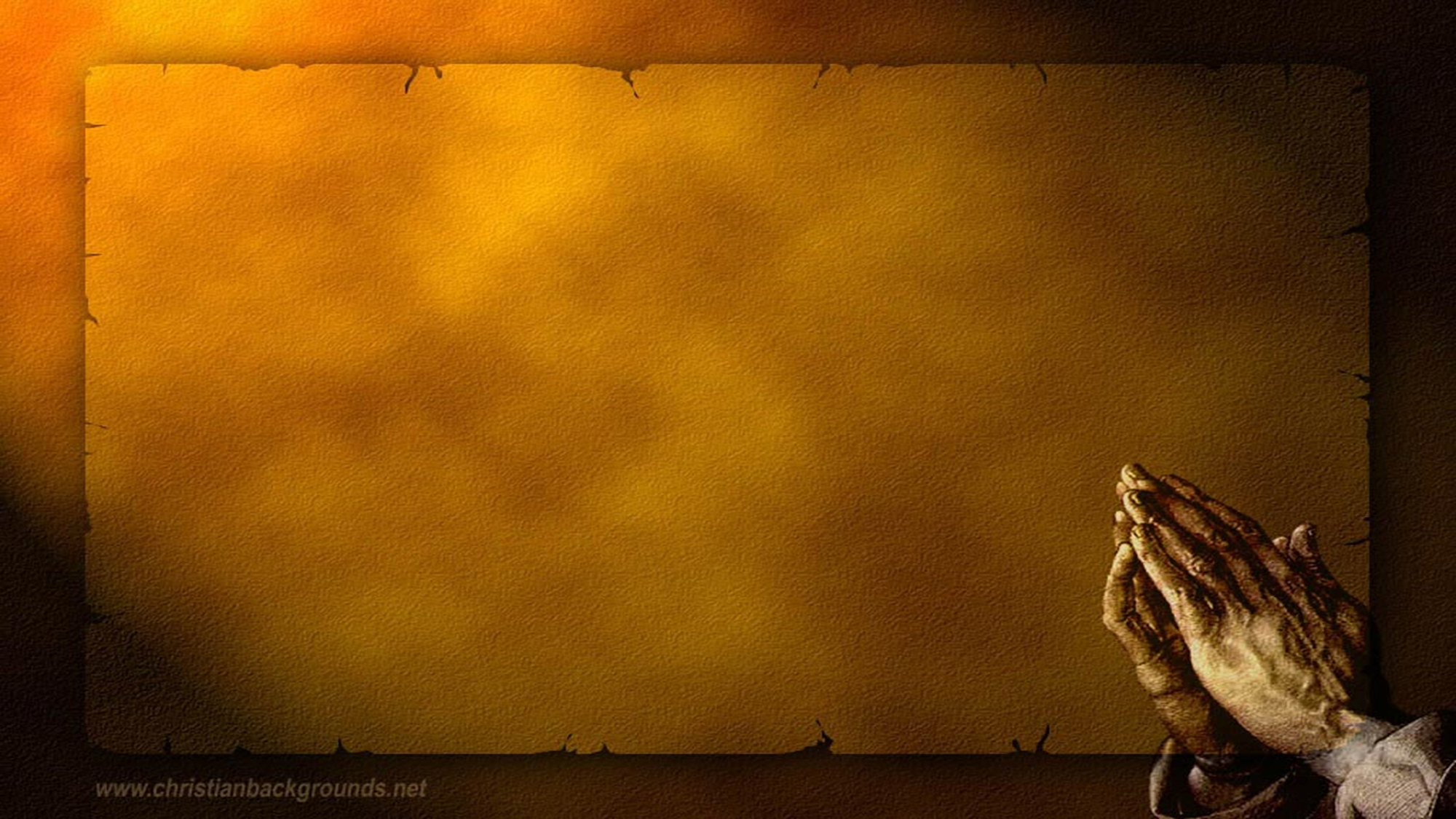 Ephesians 6:17-18
“The effective, fervent prayer of a righteous man avails much.”
(James 5:16)
And take the helmet of salvation, and the sword of the Spirit, which is the word of God; 18 praying always with all prayer and supplication in the Spirit, being watchful to this end with all perseverance and supplication for all the saints.
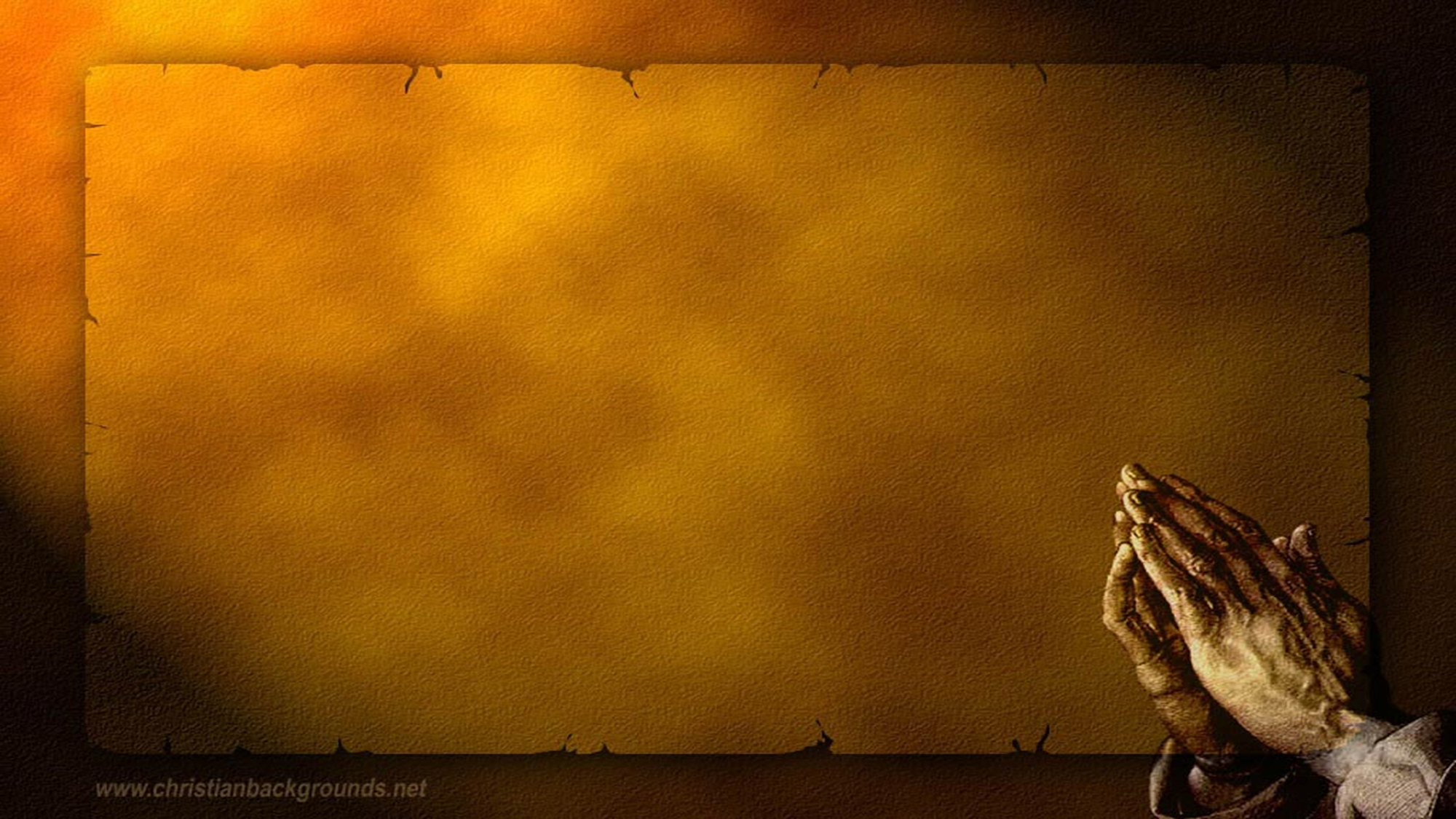 Don’t Forget to Pray
“The effective, fervent prayer of a righteous man avails much.”
(James 5:16)
Pray for strength…
In trials and tribulation. (James 5:13; Psalm 50:15; 2 Corinthians 1:3-5)
To endure temptation. (James 1:12; Matthew 26:40-41; Psalm 119:28-30; 1 Corinthians 10:13)
Pray for knowledge and wisdom…
To better serve God. (Colossians 1:9-10; Psalm 25:4-5; 119:26-27)
To better serve the church. (Ephesians 6:17-18)
Pray with thanksgiving…
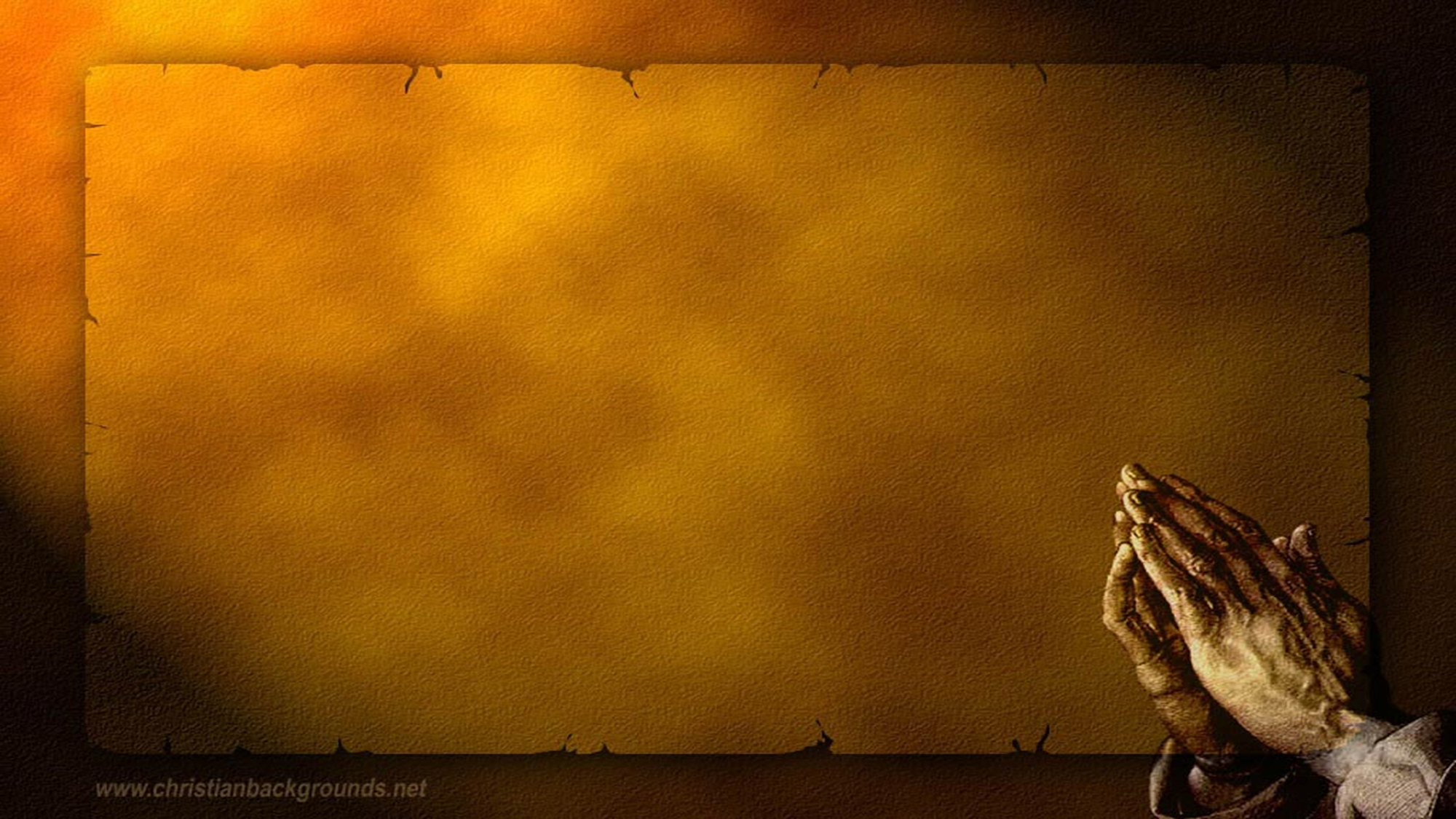 1 Thessalonians 5:16-18
“The effective, fervent prayer of a righteous man avails much.”
(James 5:16)
Rejoice always, 17 pray without ceasing, 18 in everything give thanks; for this is the will of God in Christ Jesus for you.
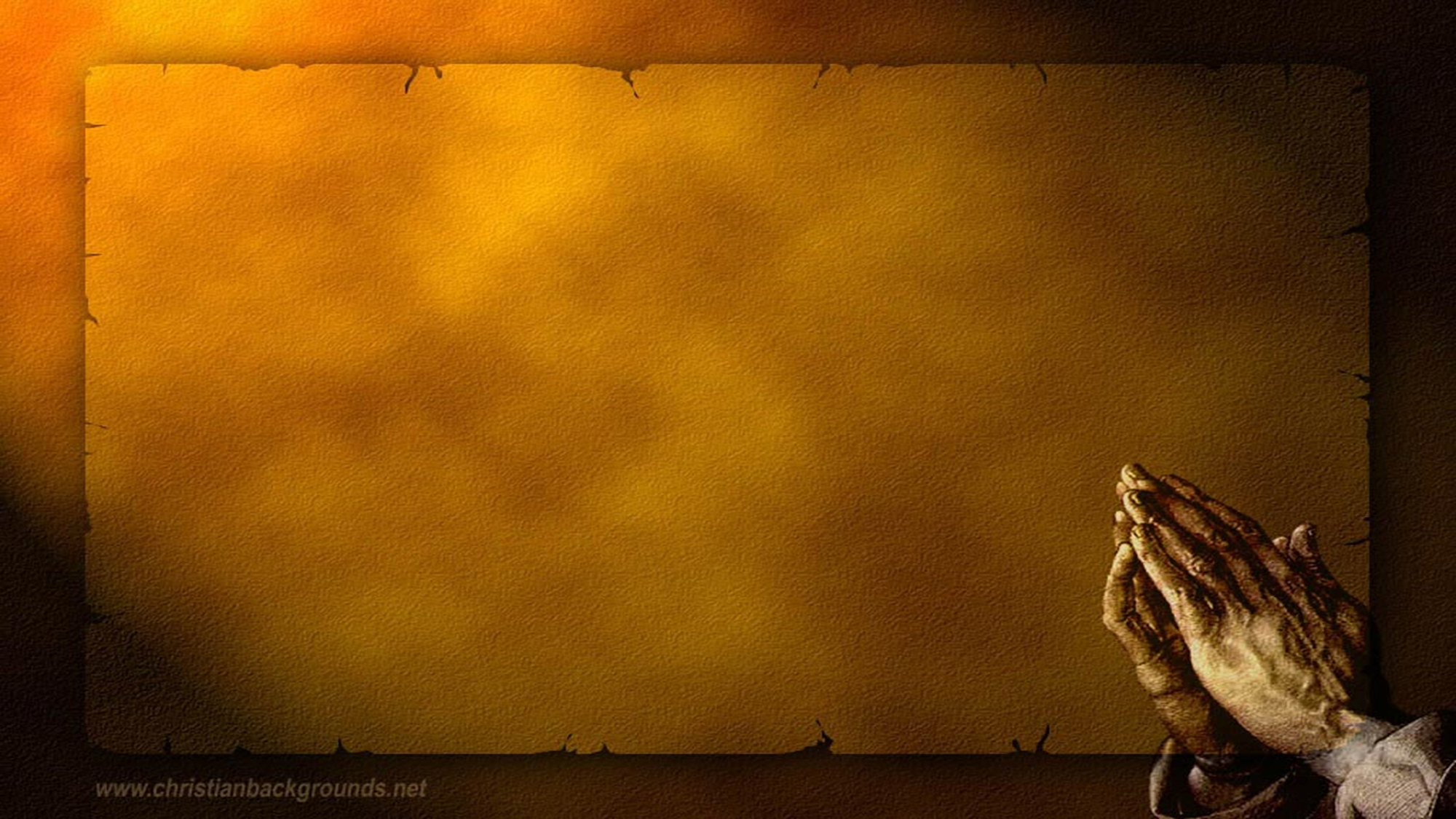 Daniel 6:10
“The effective, fervent prayer of a righteous man avails much.”
(James 5:16)
Now when Daniel knew that the writing was signed, he went home. And in his upper room, with his windows open toward Jerusalem, he knelt down on his knees three times that day, and prayed and gave thanks before his God, as was his custom since early days.
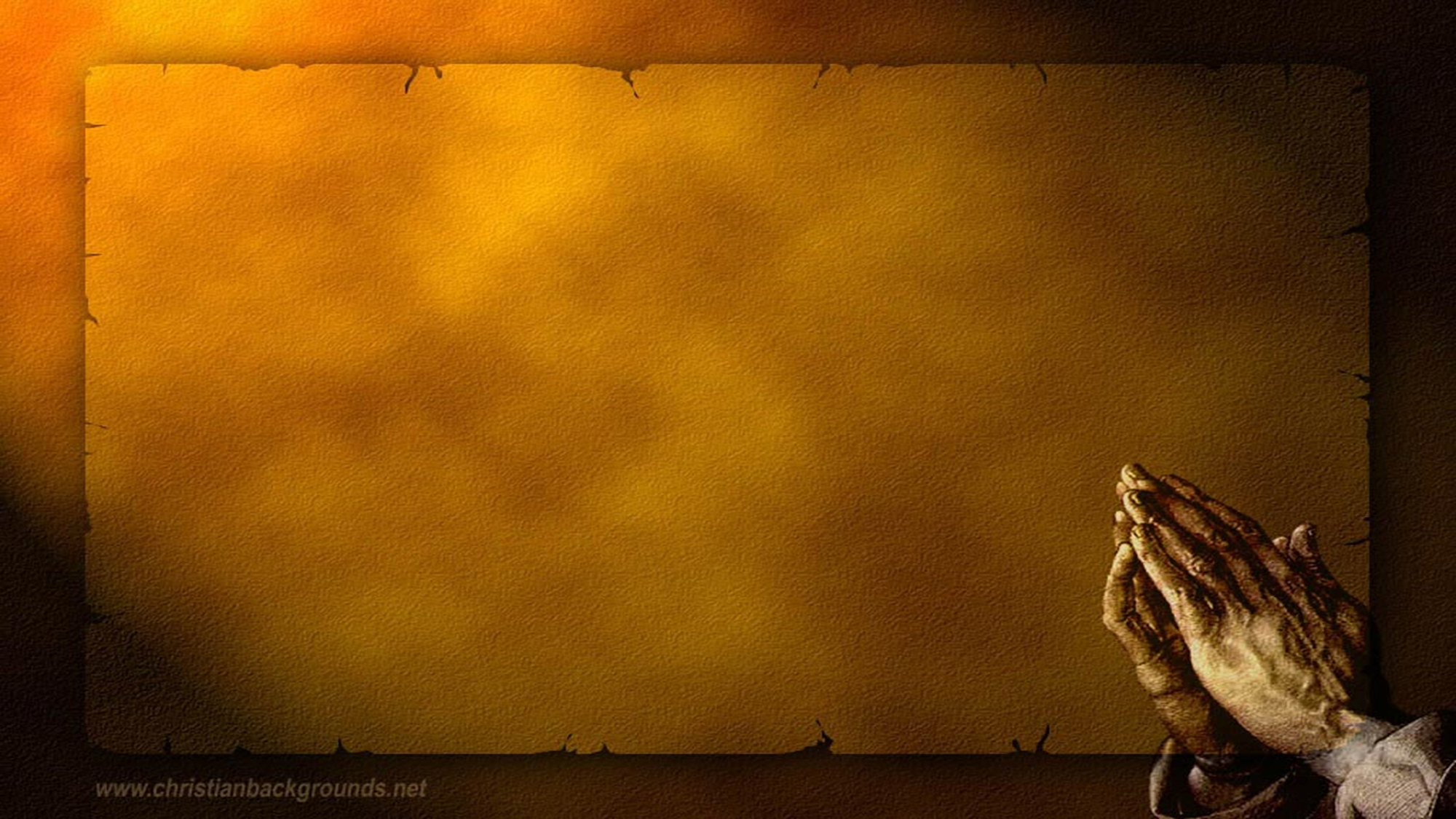 Don’t Forget to Pray
“The effective, fervent prayer of a righteous man avails much.”
(James 5:16)
Pray for strength…
In trials and tribulation. (James 5:13; Psalm 50:15; 2 Corinthians 1:3-5)
To endure temptation. (James 1:12; Matthew 26:40-41; Psalm 119:28-30; 1 Corinthians 10:13)
Pray for knowledge and wisdom…
To better serve God. (Colossians 1:9-10; Psalm 25:4-5; 119:26-27)
To better serve the church. (Ephesians 6:17-18)
Pray with thanksgiving…
For all God has done. (Psalm 18:46-49; 2 Thessalonians 2:13-14)
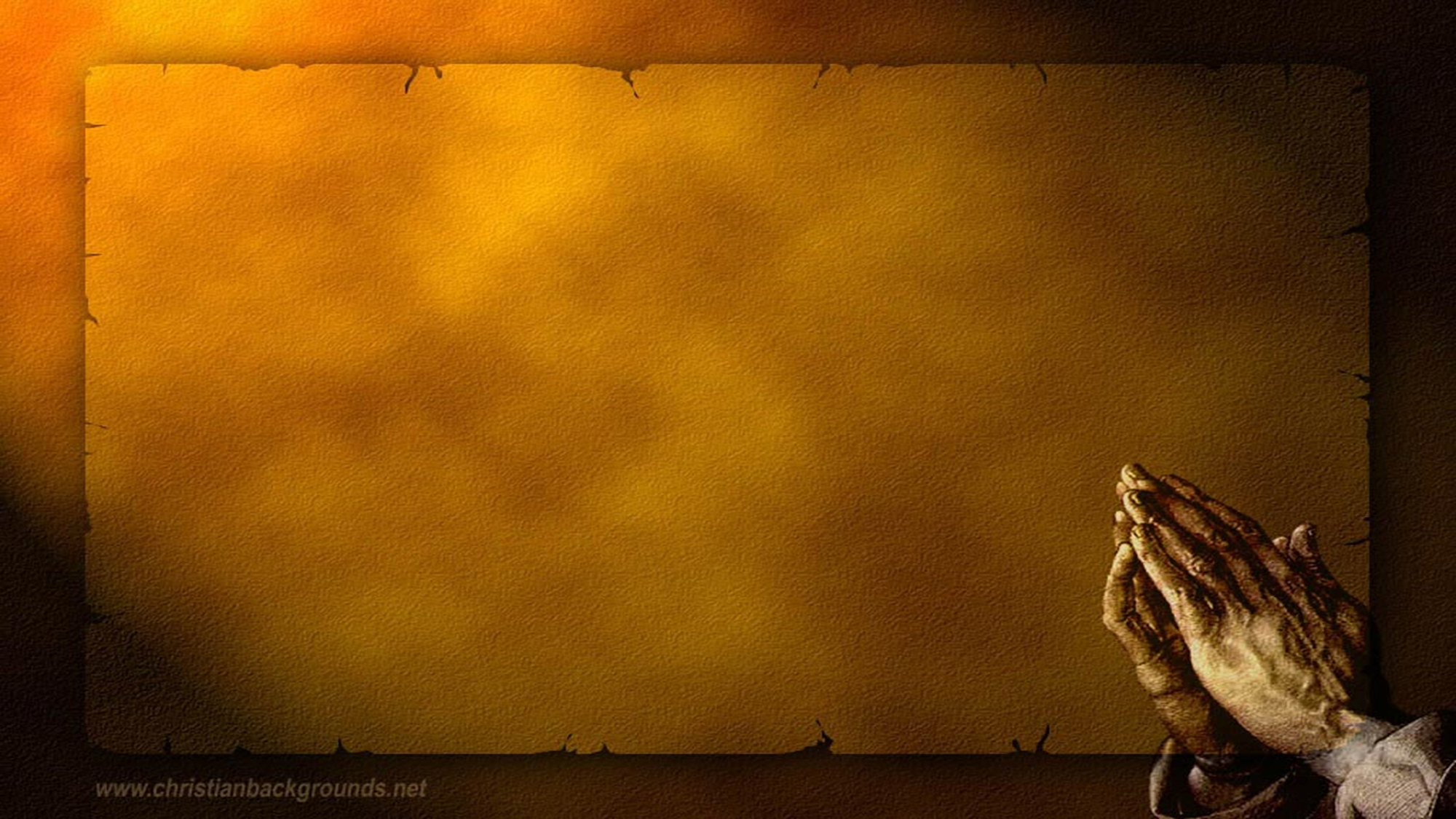 Psalm 18:46-49
“The effective, fervent prayer of a righteous man avails much.”
(James 5:16)
The LORD lives! Blessed be my Rock! Let the God of my salvation be exalted. 47 It is God who avenges me, And subdues the peoples under me; 48 He delivers me from my enemies. You also lift me up above those who rise against me; You have delivered me from the violent man. 49 Therefore I will give thanks to You, O LORD, among the Gentiles, And sing praises to Your name.
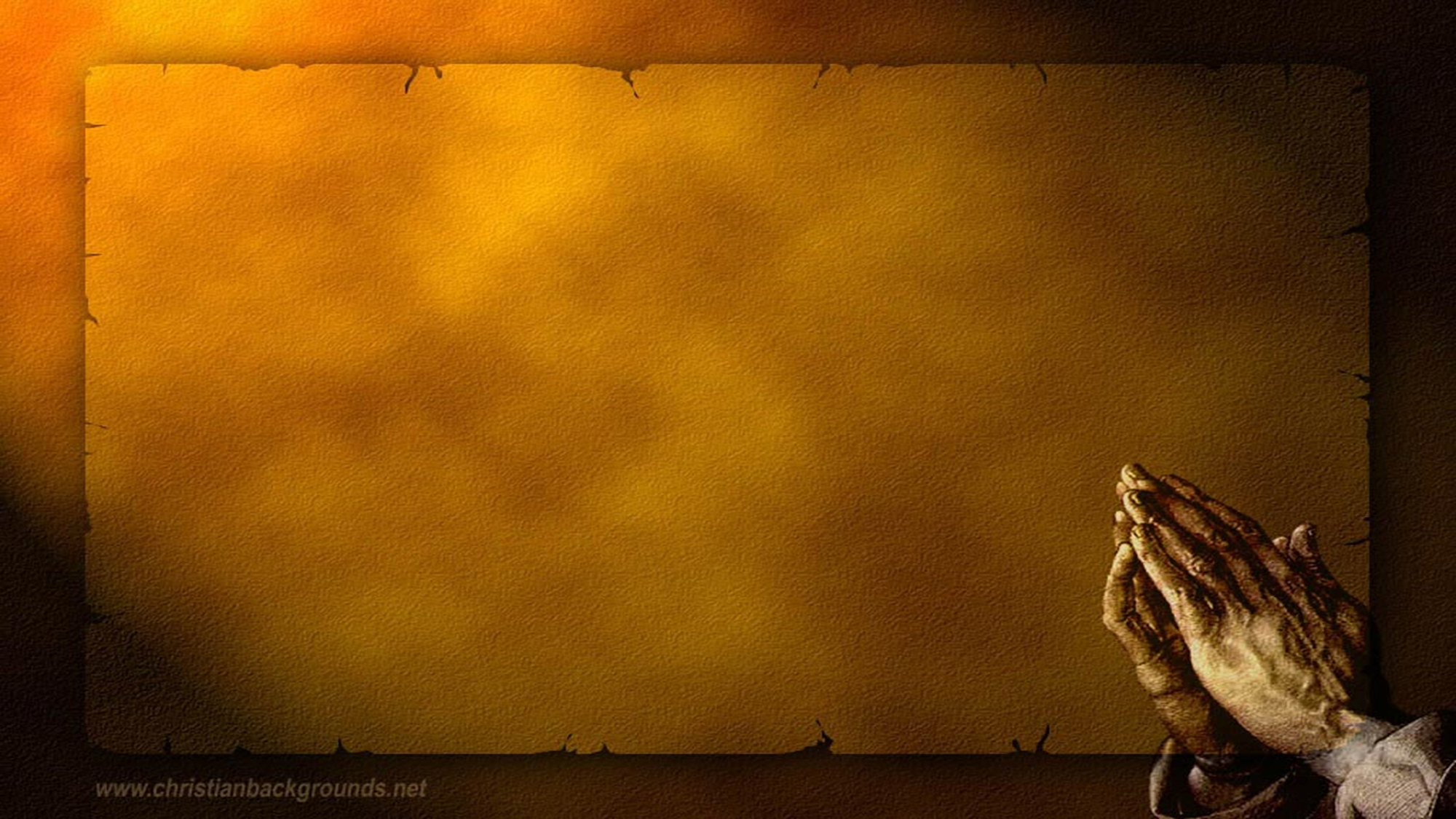 2 Thessalonians 2:13-14
“The effective, fervent prayer of a righteous man avails much.”
(James 5:16)
But we are bound to give thanks to God always for you, brethren beloved by the Lord, because God from the beginning chose you for salvation through sanctification by the Spirit and belief in the truth, 14 to which He called you by our gospel, for the obtaining of the glory of our Lord Jesus Christ.
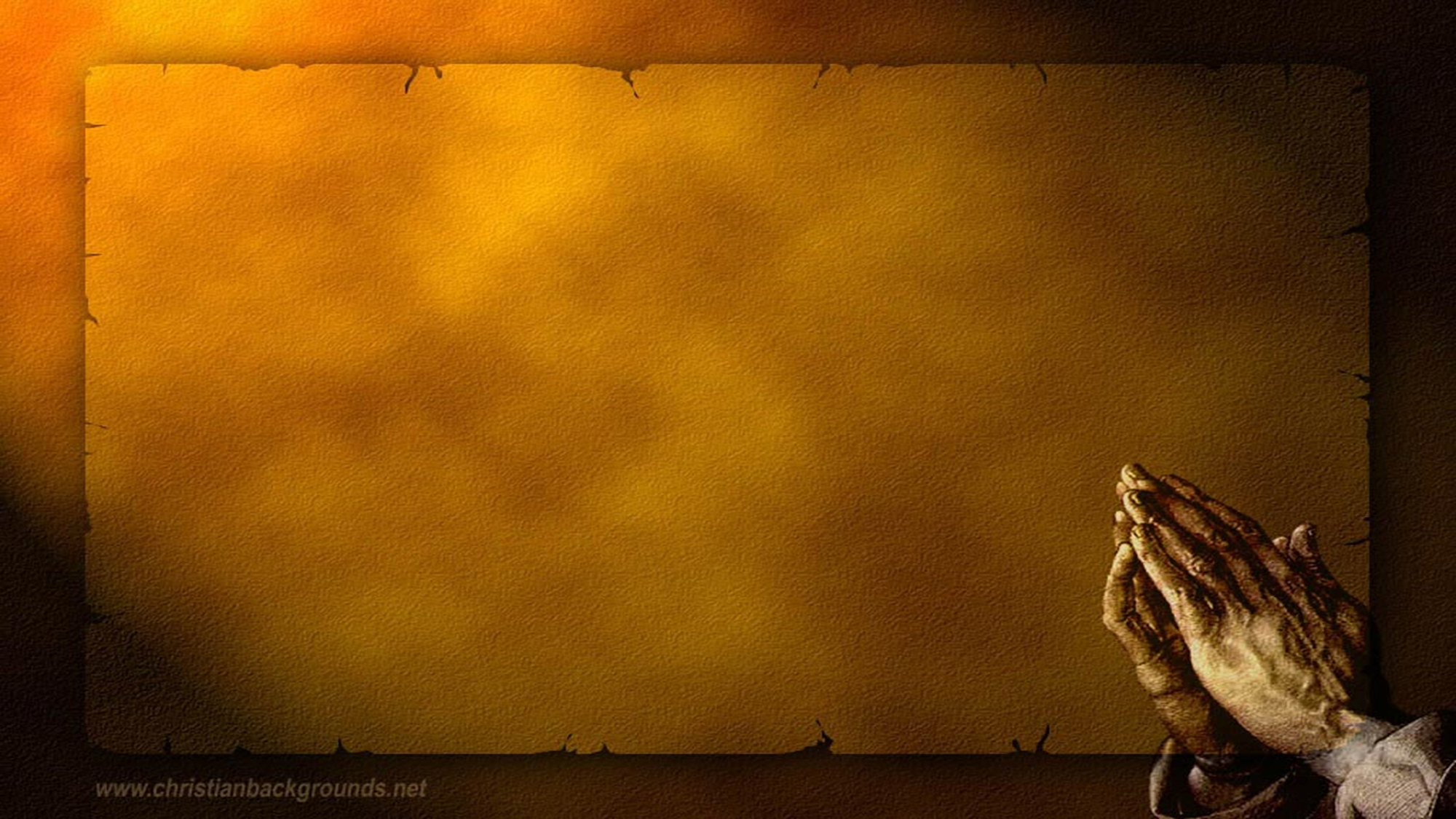 Don’t Forget to Pray
“The effective, fervent prayer of a righteous man avails much.”
(James 5:16)
Pray for strength…
In trials and tribulation. (James 5:13; Psalm 50:15; 2 Corinthians 1:3-5)
To endure temptation. (James 1:12; Matthew 26:40-41; Psalm 119:28-30; 1 Corinthians 10:13)
Pray for knowledge and wisdom…
To better serve God. (Colossians 1:9-10; Psalm 25:4-5; 119:26-27)
To better serve the church. (Ephesians 6:17-18)
Pray with thanksgiving…
For all God has done. (Psalm 18:46-49; 2 Thessalonians 2:13-14)
For all God will do. (1 Chronicles 16:34)
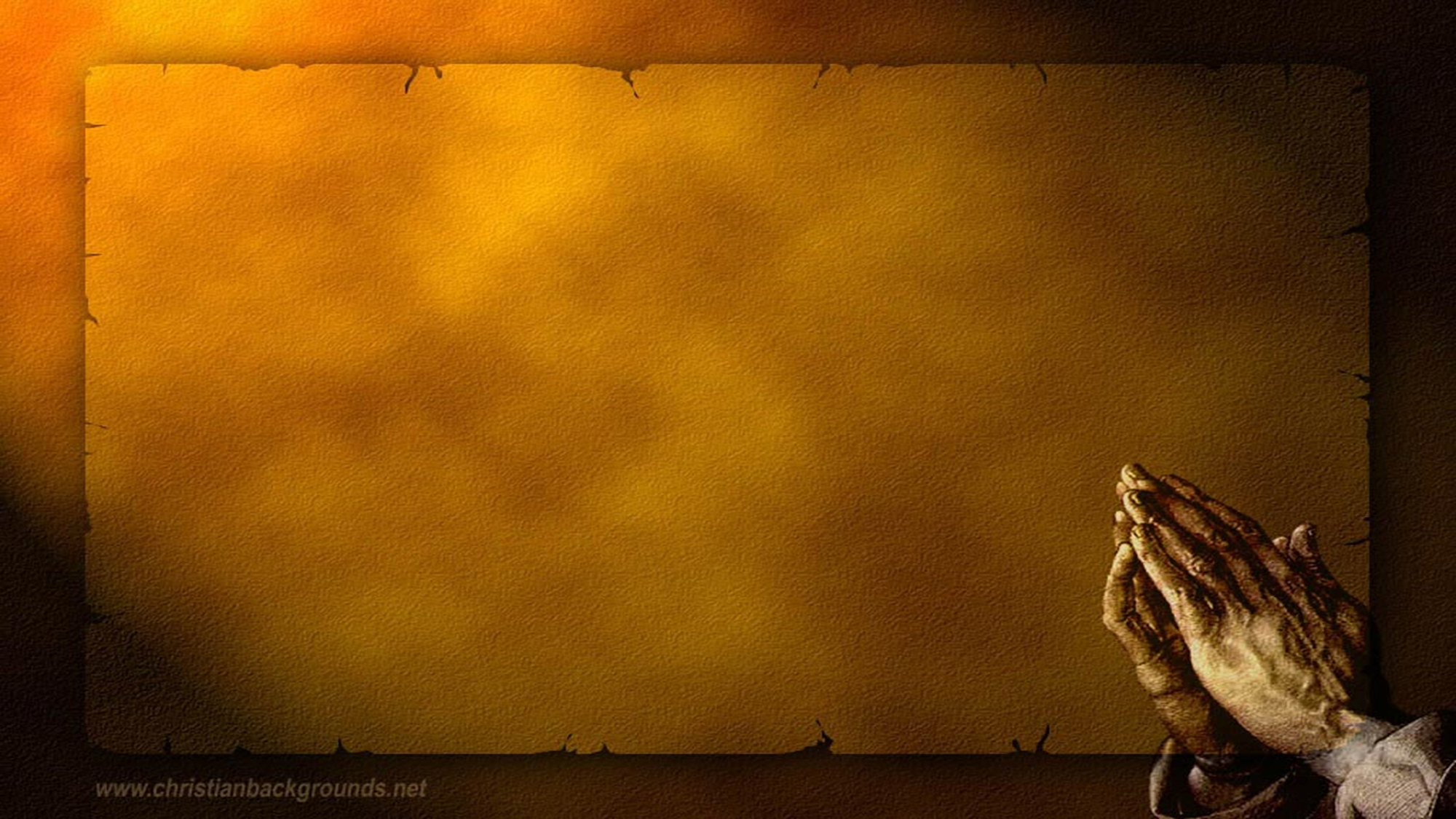 1 Chronicles 16:34
“The effective, fervent prayer of a righteous man avails much.”
(James 5:16)
Oh, give thanks to the LORD, for He is good! For His mercy endures forever.
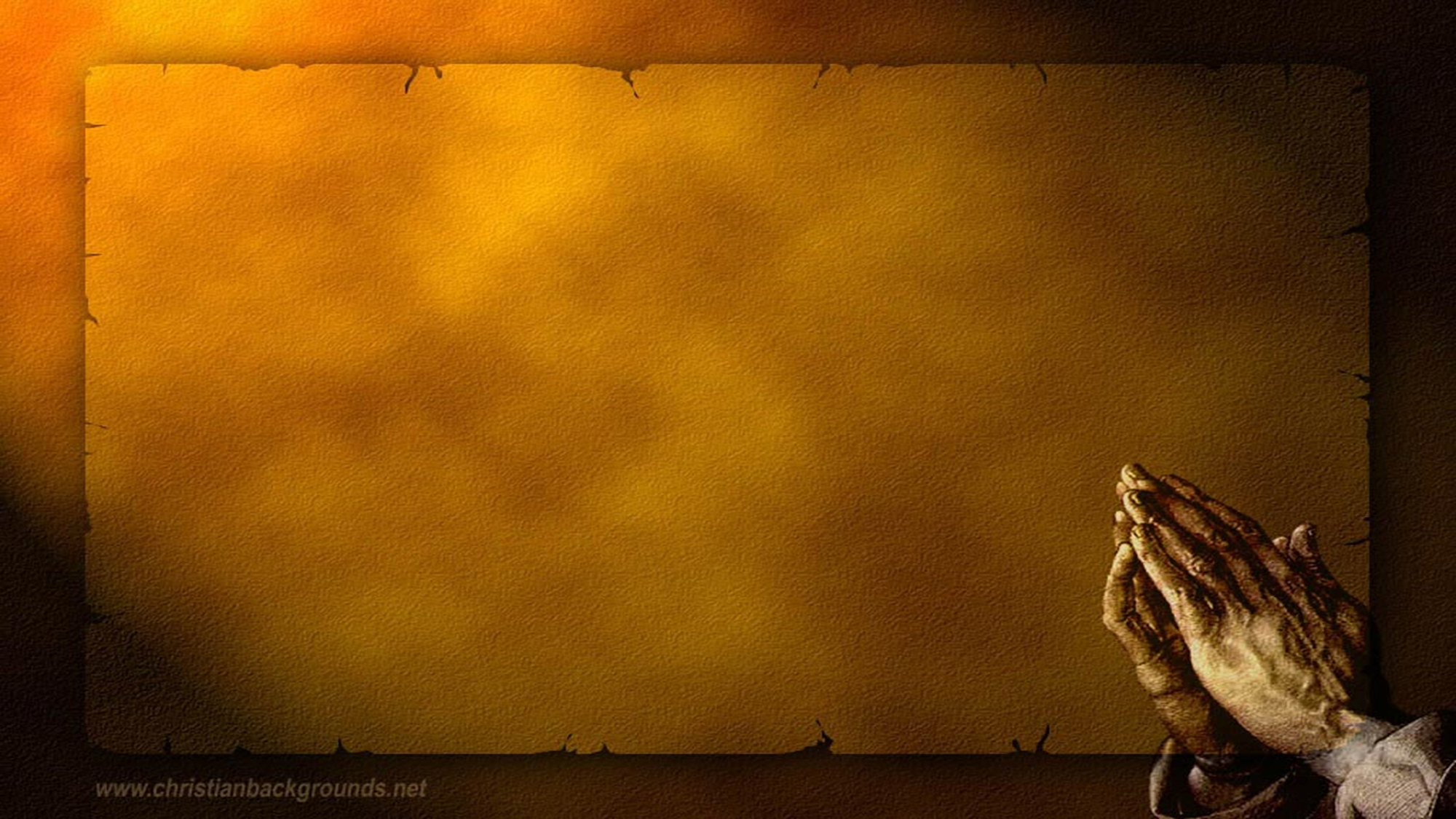 Don’t Forget to Pray
“The effective, fervent prayer of a righteous man avails much.”
(James 5:16)
Pray for strength…
In trials and tribulation. (James 5:13; Psalm 50:15; 2 Corinthians 1:3-5)
To endure temptation. (James 1:12; Matthew 26:40-41; Psalm 119:28-30; 1 Corinthians 10:13)
Pray for knowledge and wisdom…
To better serve God. (Colossians 1:9-10; Psalm 25:4-5; 119:26-27)
To better serve the church. (Ephesians 6:17-18)
Pray with thanksgiving…
For all God has done. (Psalm 18:46-49; 2 Thessalonians 2:13-14)
For all God will do. (1 Chronicles 16:34)
Pray with praise to God…
For His awesome nature. (James 1:13; 1 John 1:5; Psalm 106:48; 48:9-10)
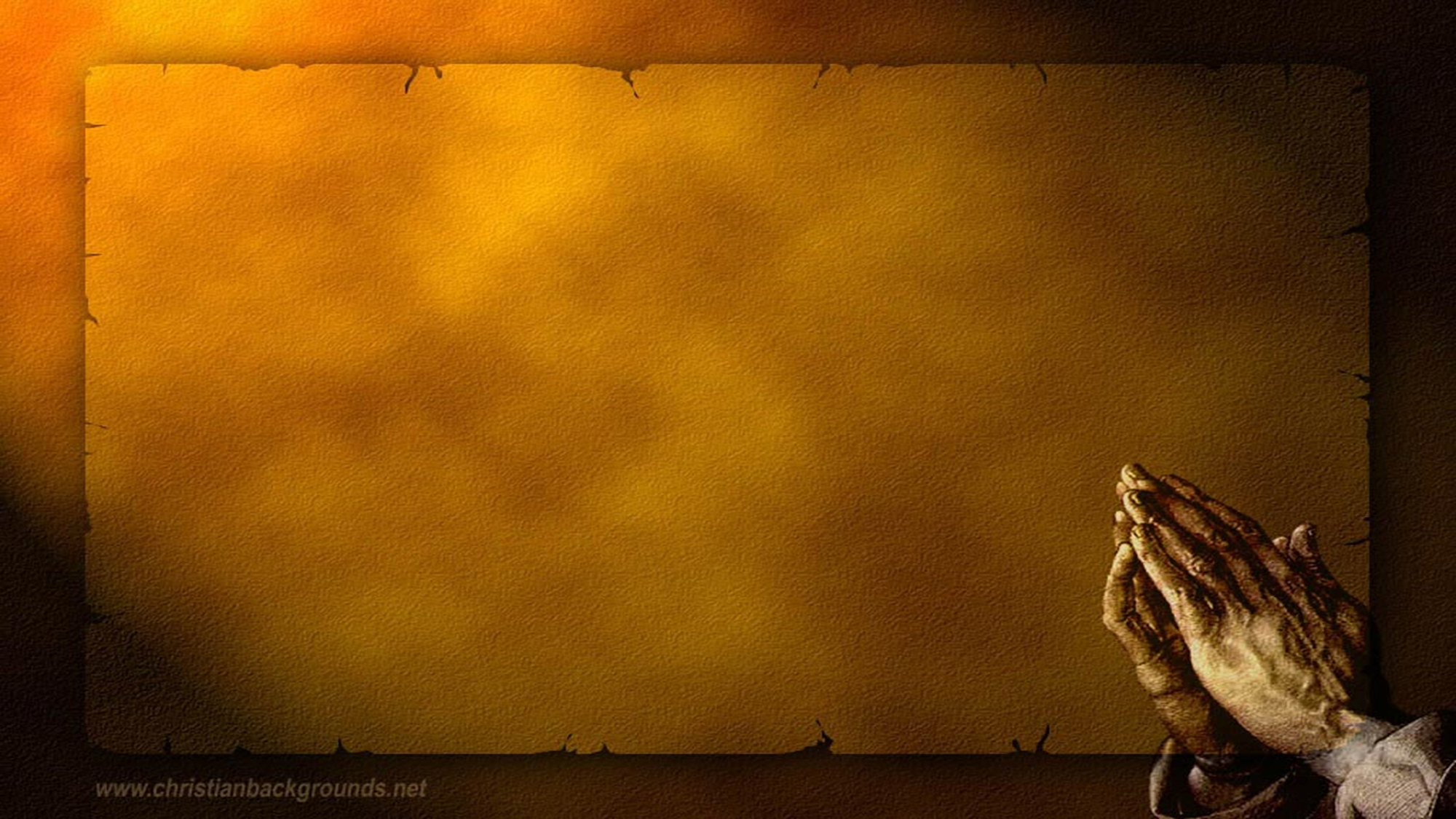 James 1:13
“The effective, fervent prayer of a righteous man avails much.”
(James 5:16)
Let no one say when he is tempted, "I am tempted by God"; for God cannot be tempted by evil, nor does He Himself tempt anyone.
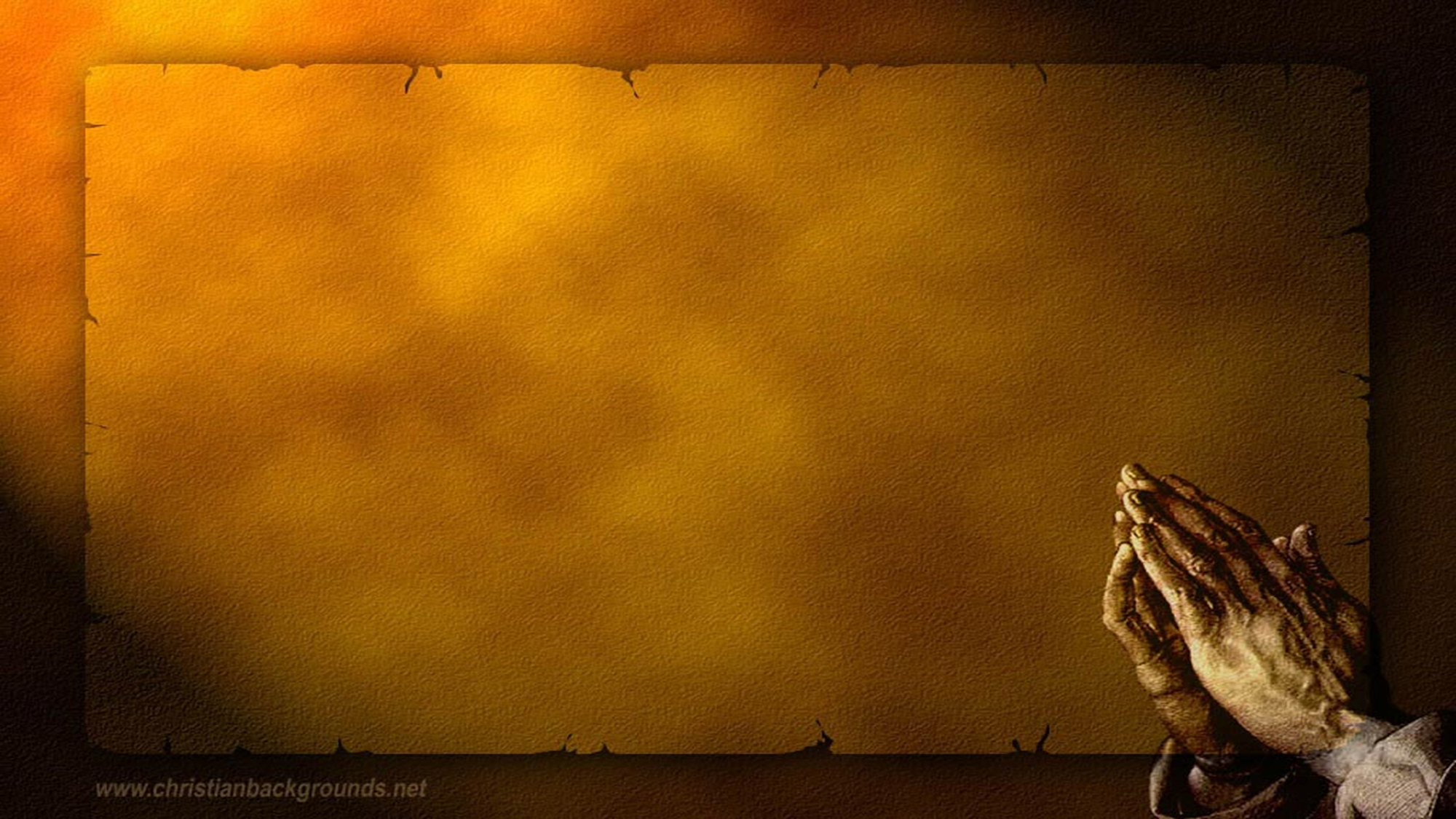 1 John 1:5
“The effective, fervent prayer of a righteous man avails much.”
(James 5:16)
This is the message which we have heard from Him and declare to you, that God is light and in Him is no darkness at all.
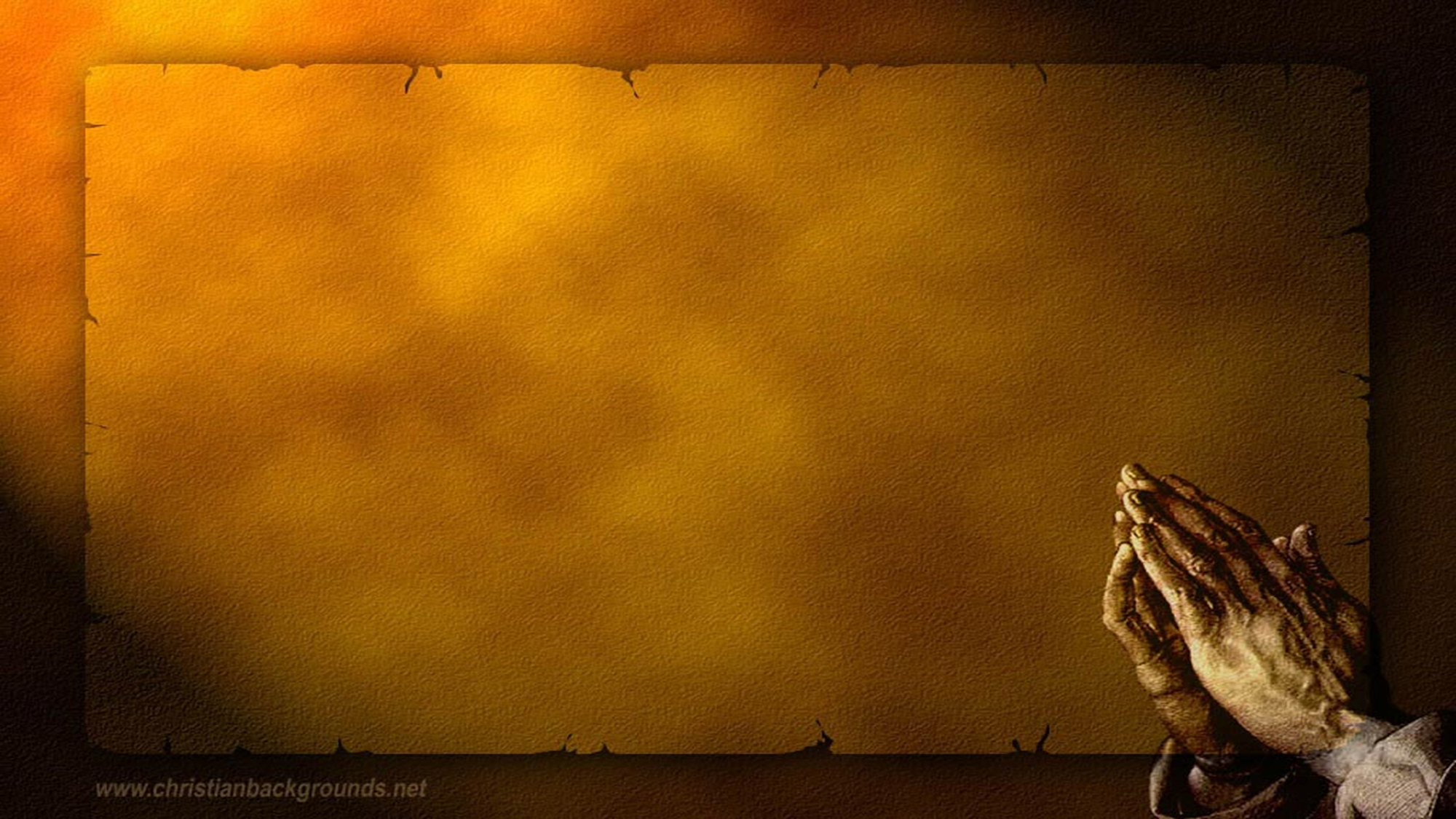 Psalm 106:48
“The effective, fervent prayer of a righteous man avails much.”
(James 5:16)
Blessed be the LORD God of Israel From everlasting to everlasting! And let all the people say, "Amen!" Praise the LORD!
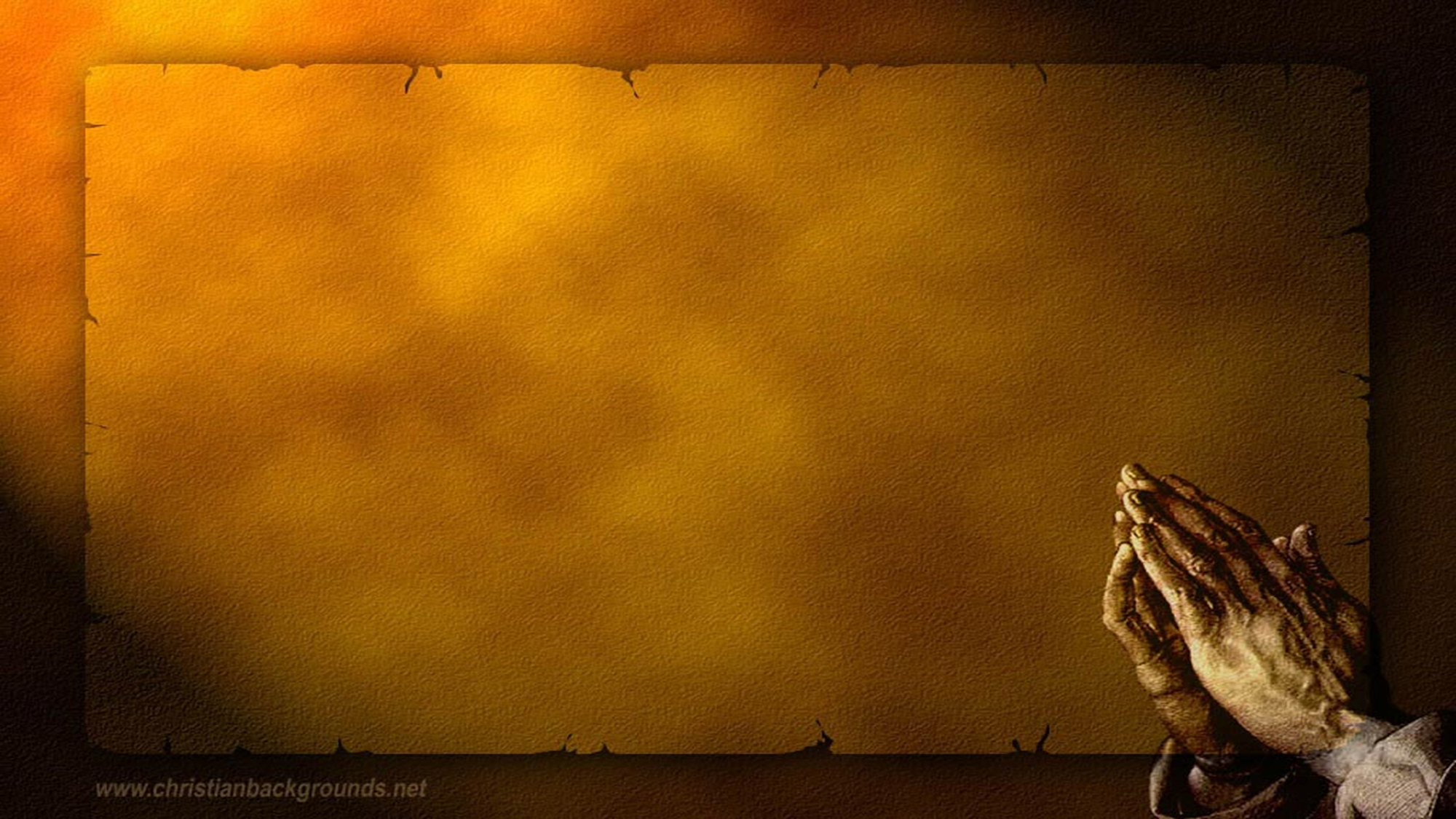 Psalm 48:9-10
“The effective, fervent prayer of a righteous man avails much.”
(James 5:16)
We have thought, O God, on Your lovingkindness, In the midst of Your temple. 10 According to Your name, O God, So is Your praise to the ends of the earth; Your right hand is full of righteousness.
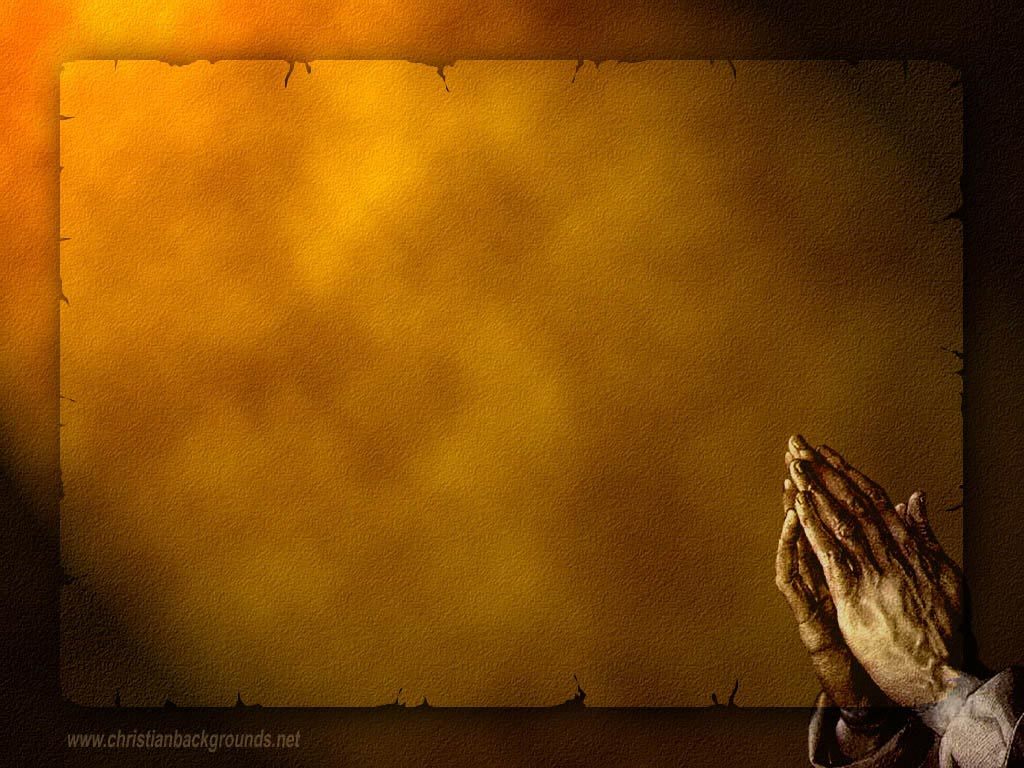 “Did you think to pray?”Sacred Selections#54
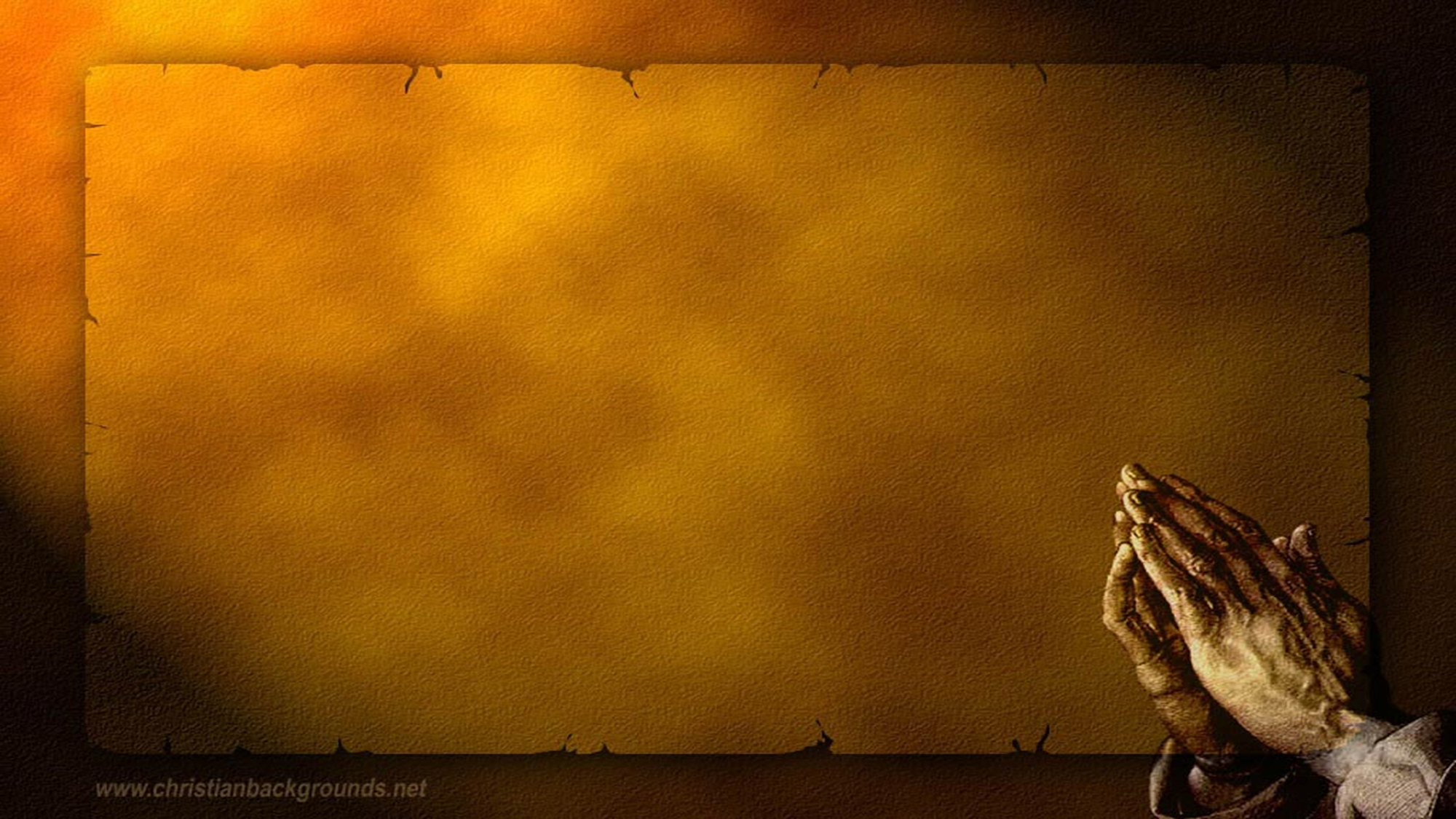 Conclusion
“The effective, fervent prayer of a righteous man avails much.”
(James 5:16)
God gave us the ability to pray for a reason.
Do not neglect yourself by a prayerless lifestyle.

Don’t Forget to Pray!